70 éves Őszi TárlatAlföldi Galéria2024.04.25.
szerző: Haranghy Gézáné
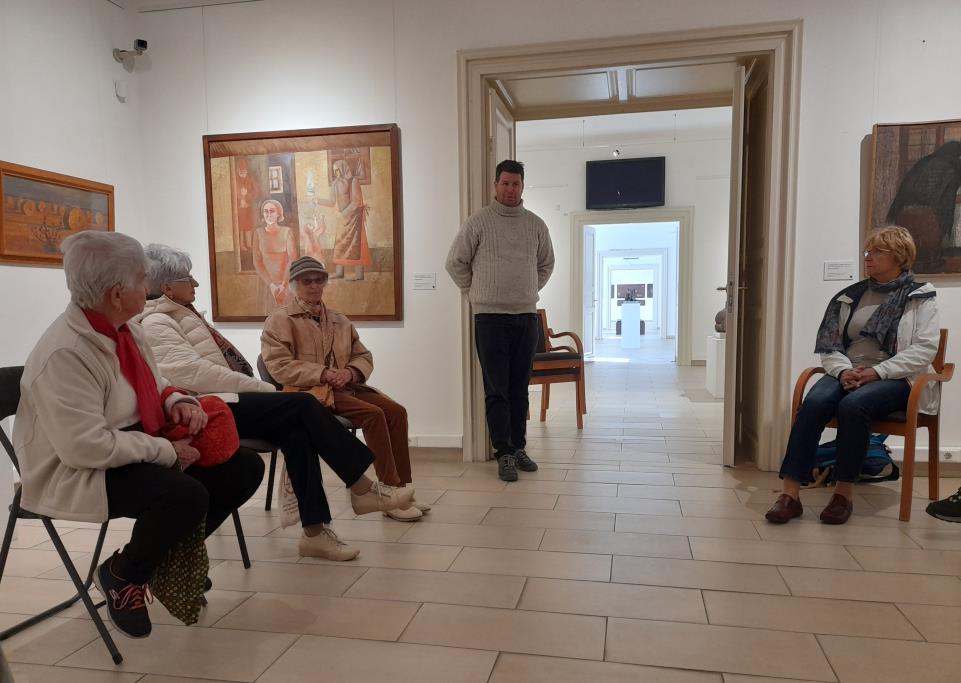 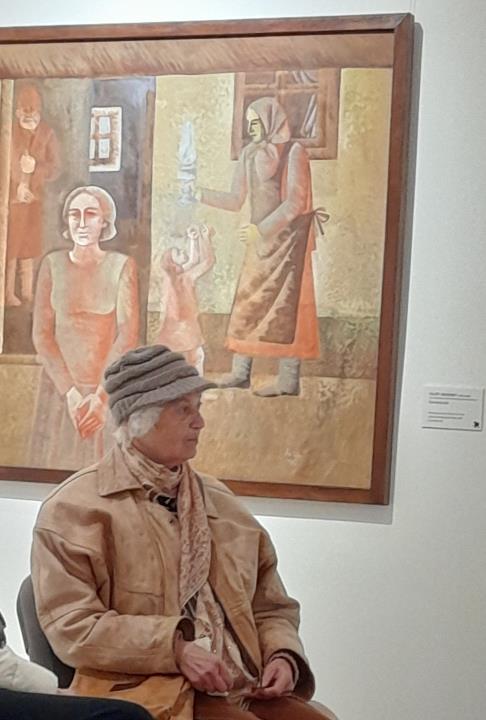 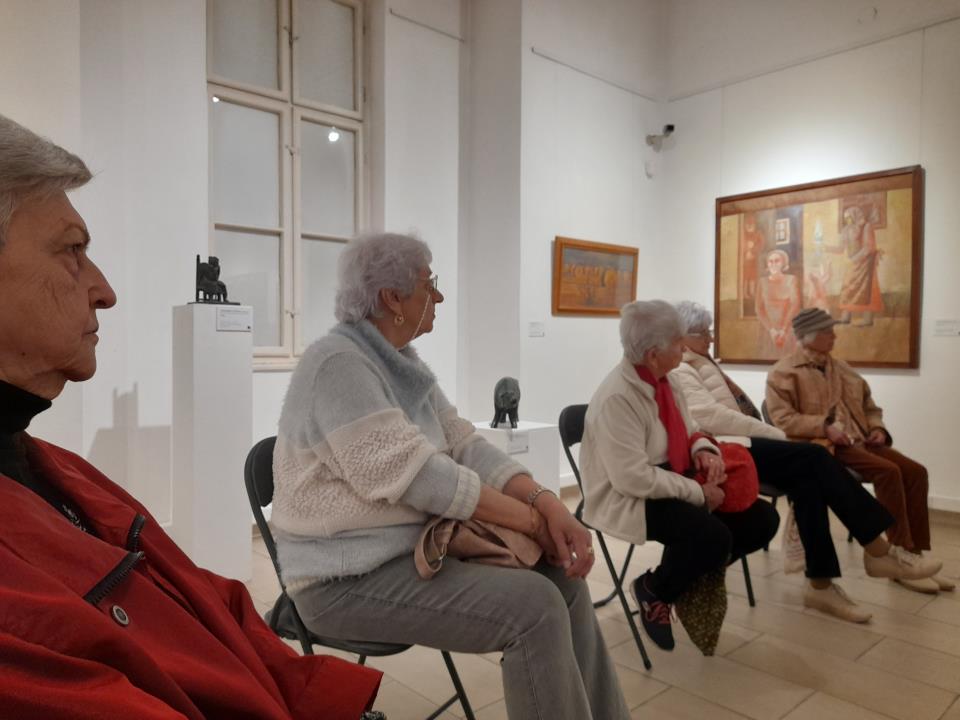 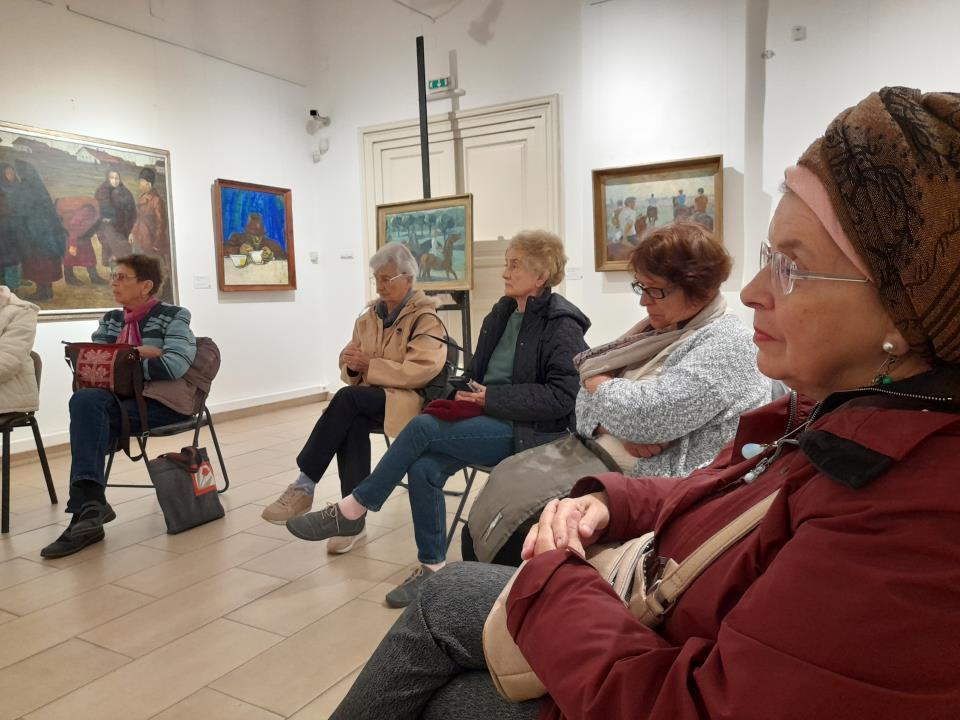 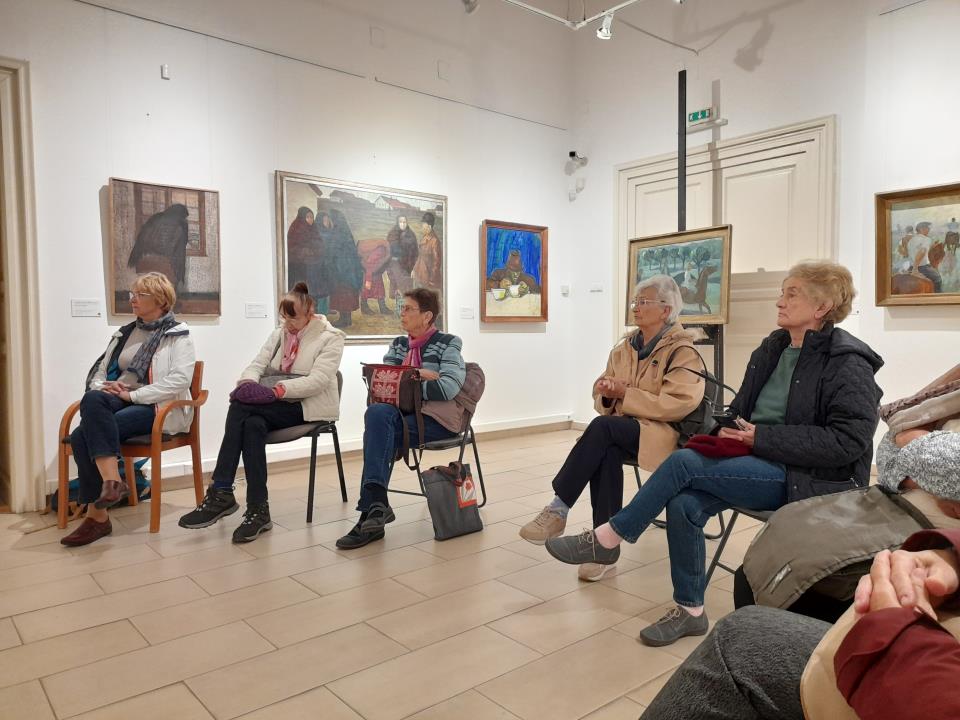 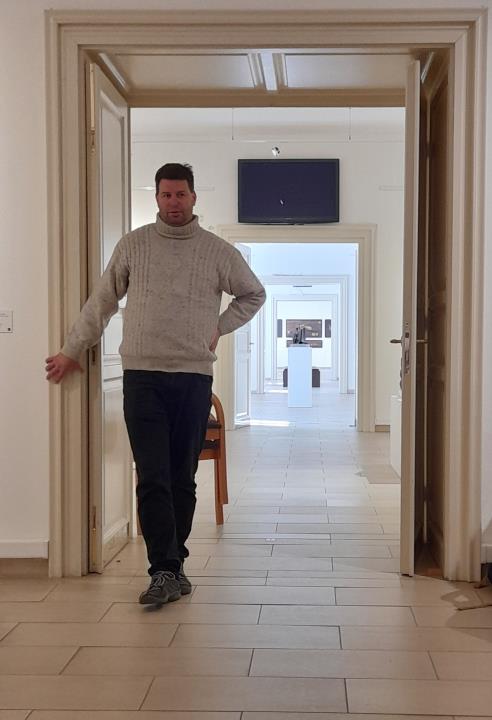 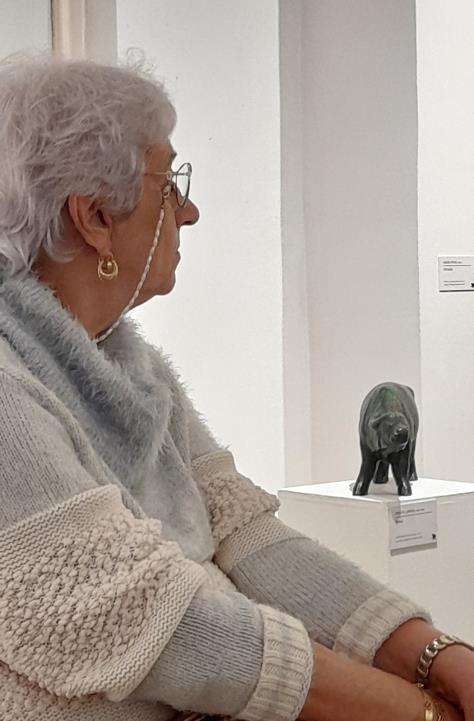 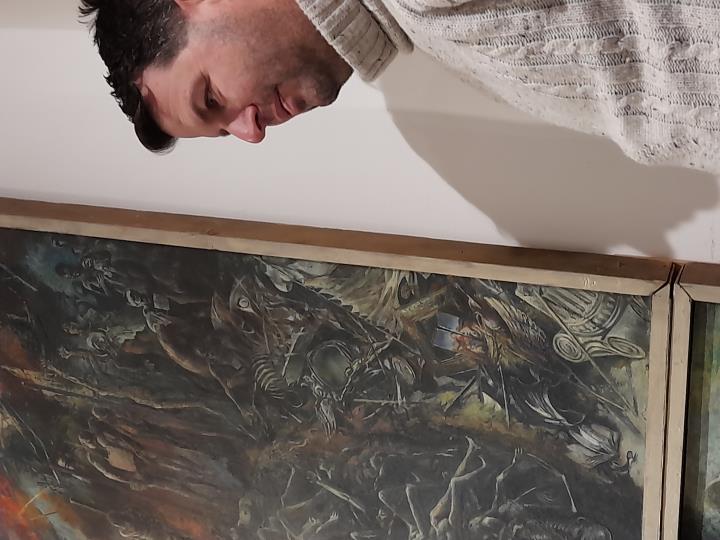 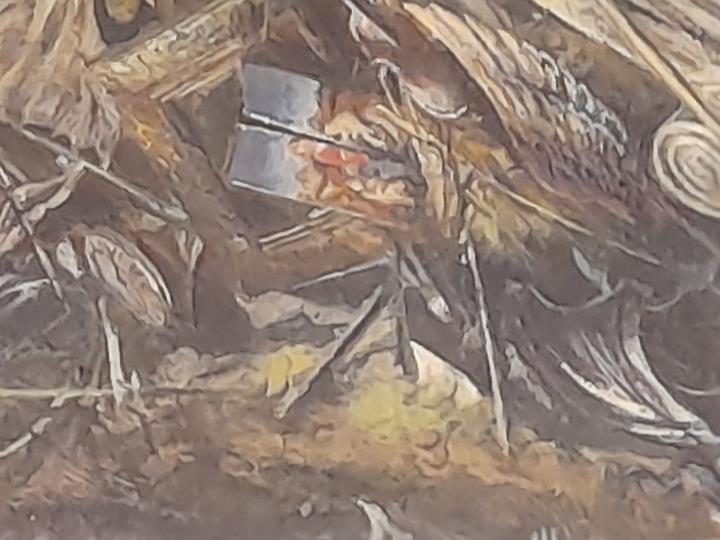 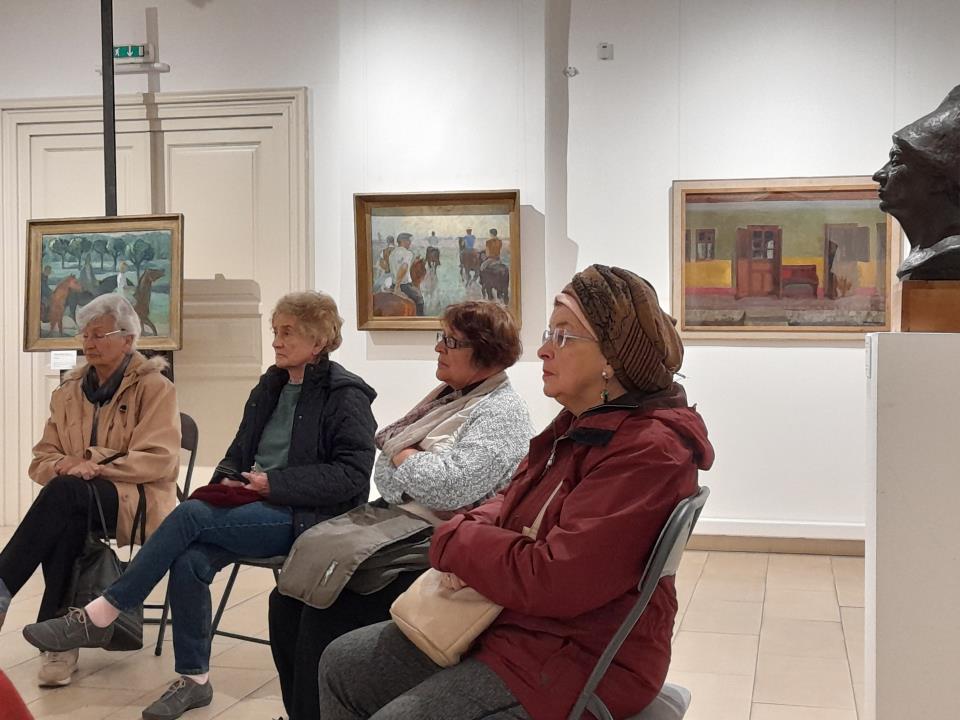 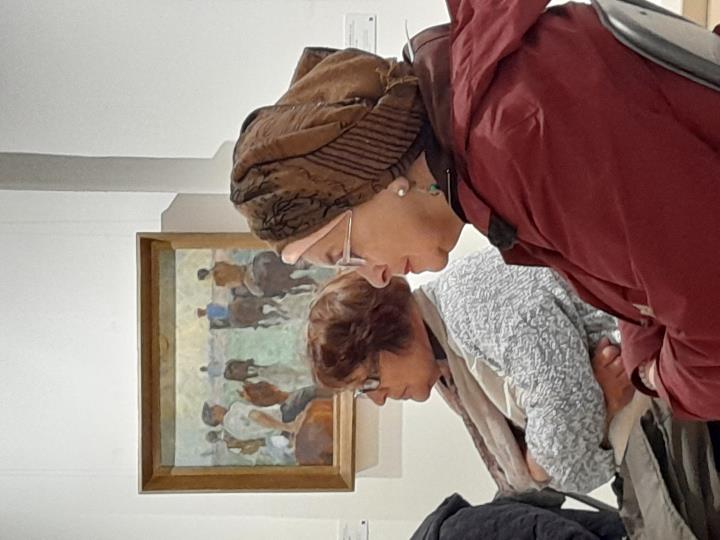 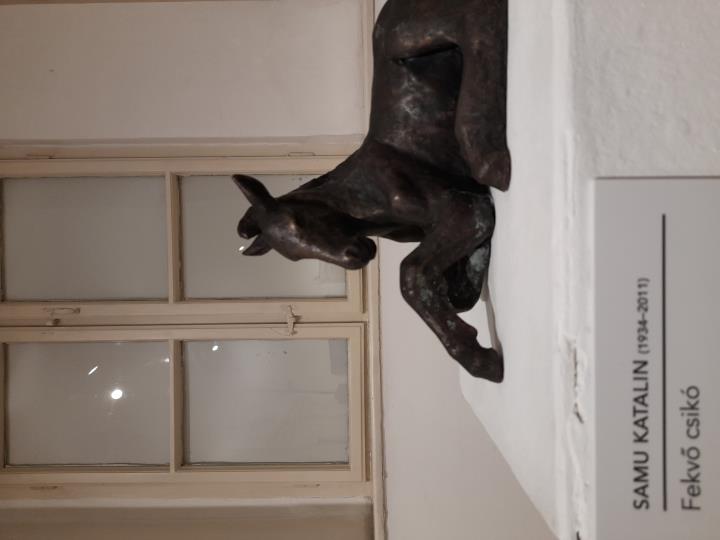 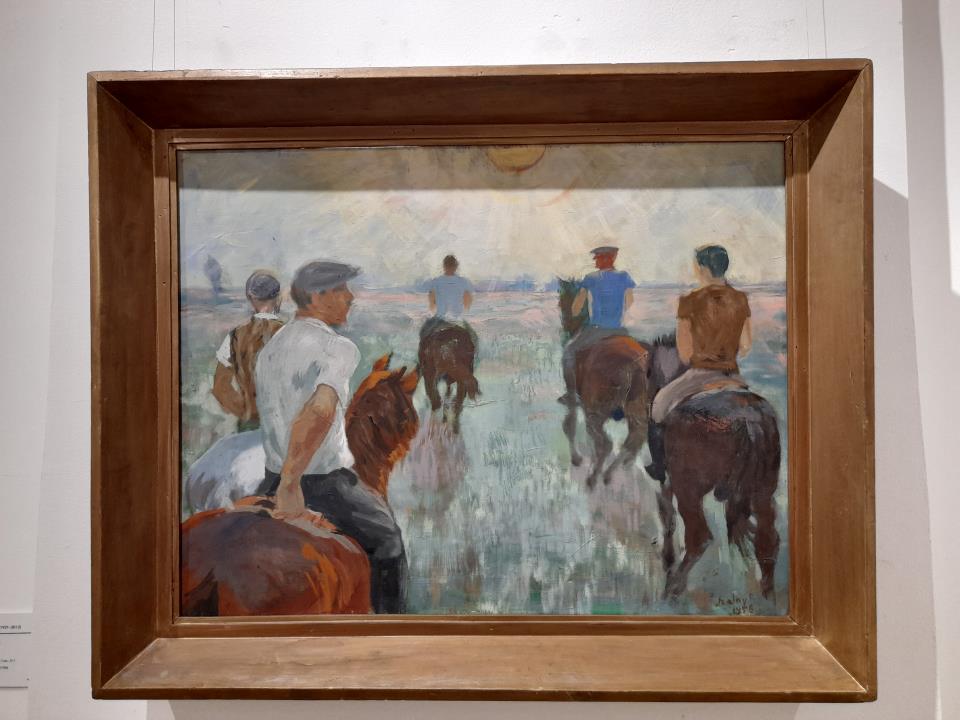 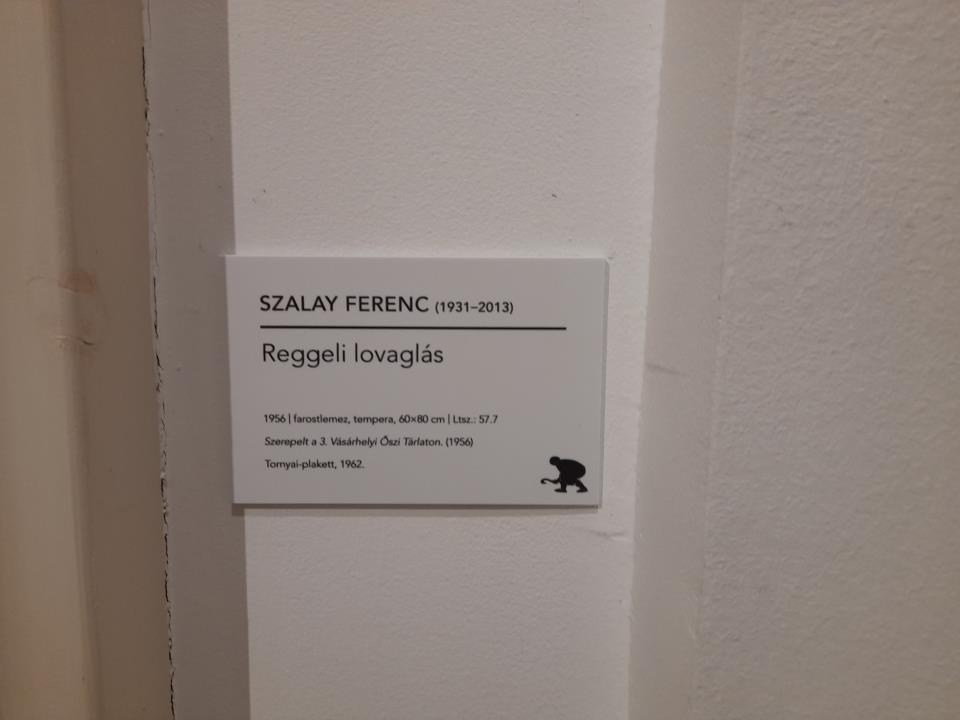 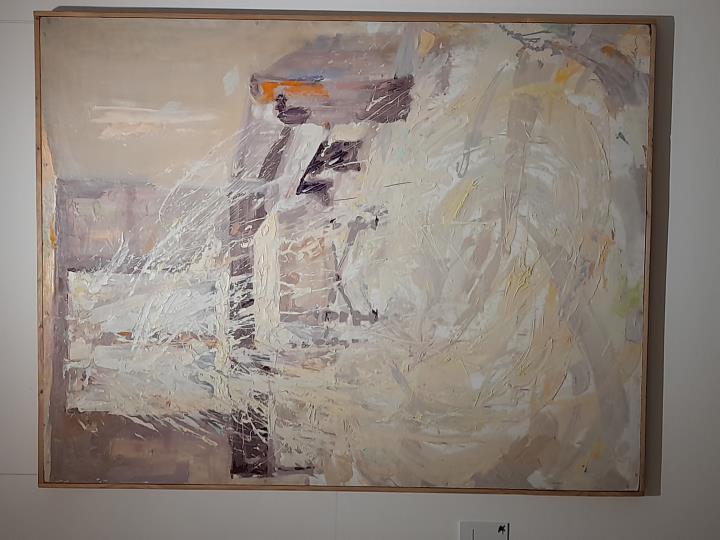 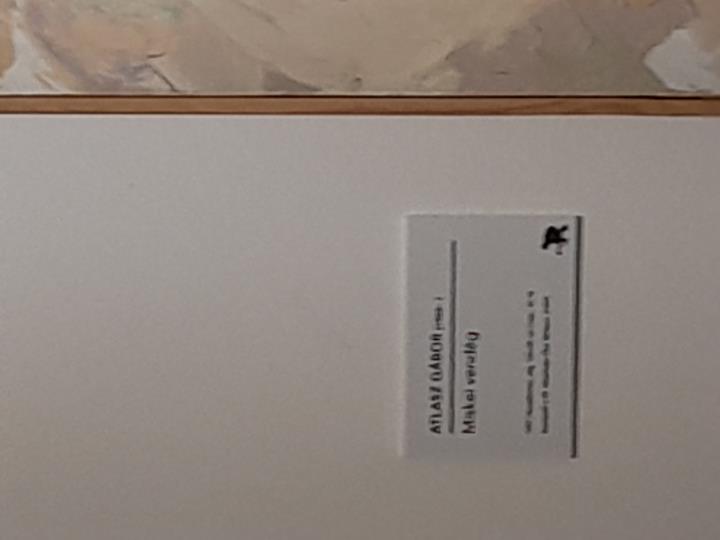 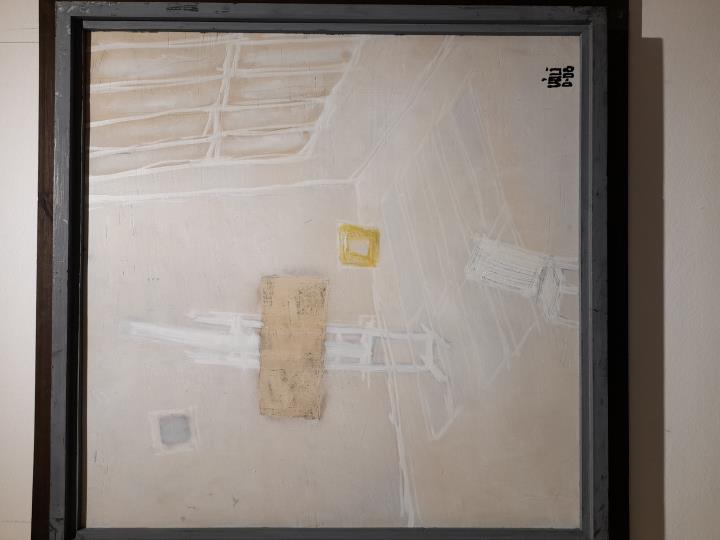 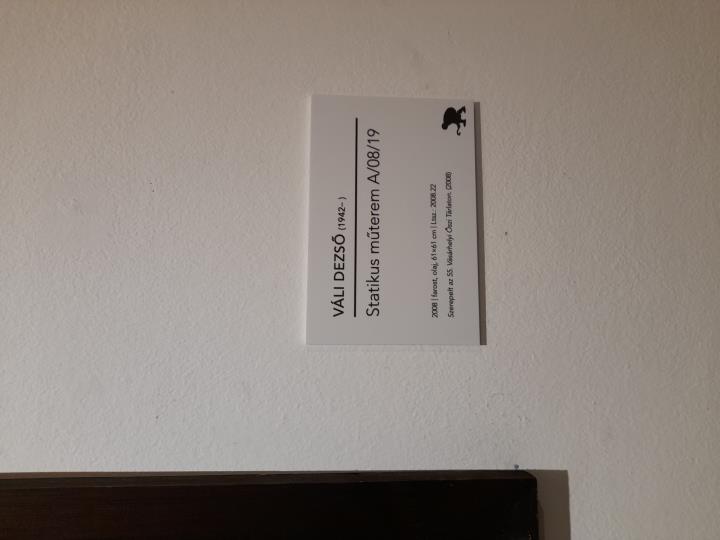 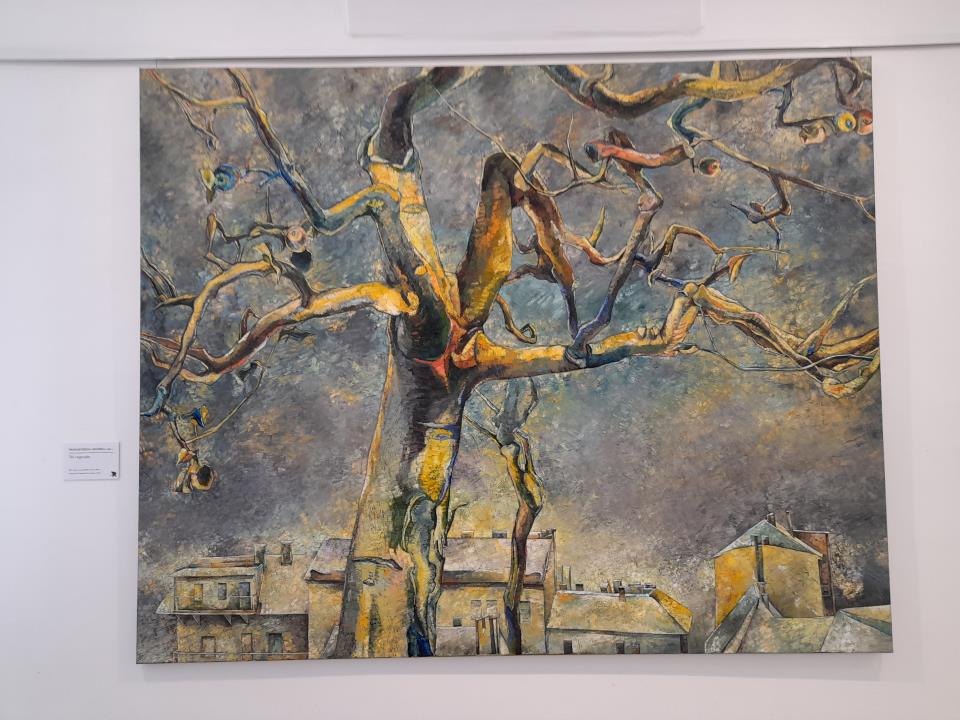 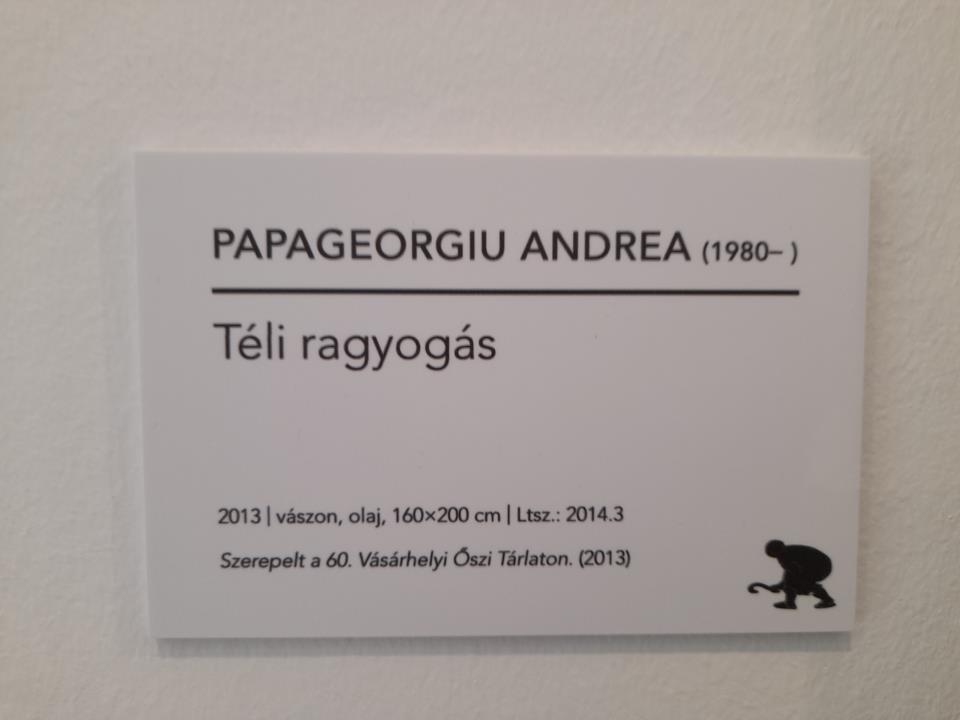 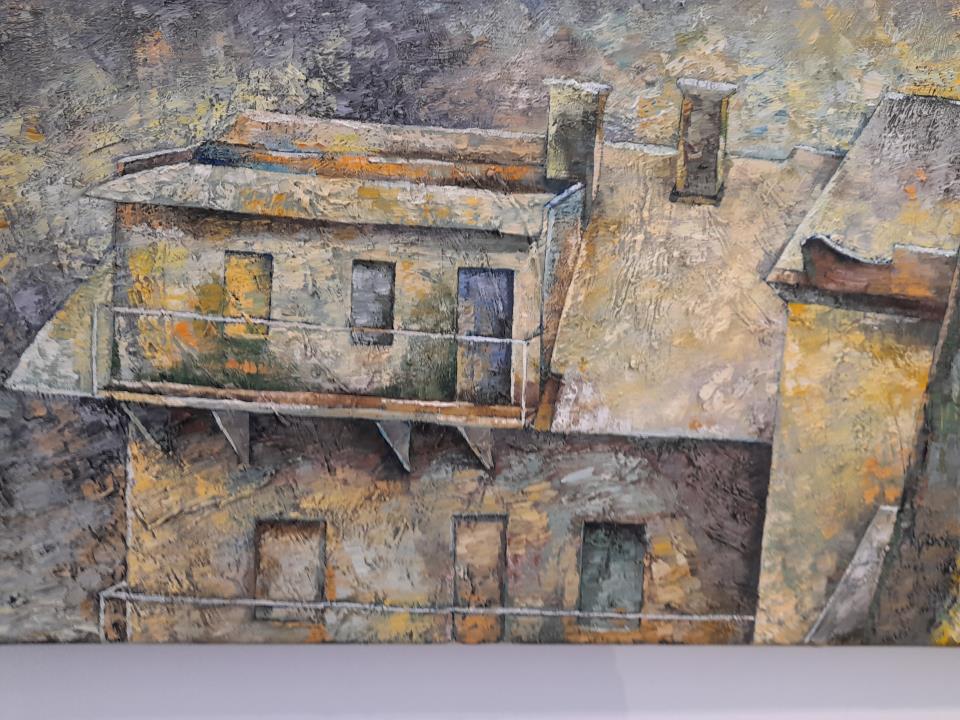 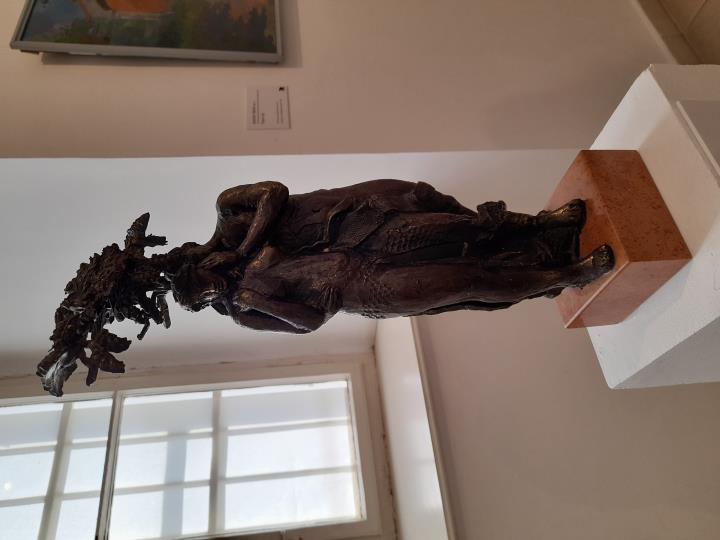 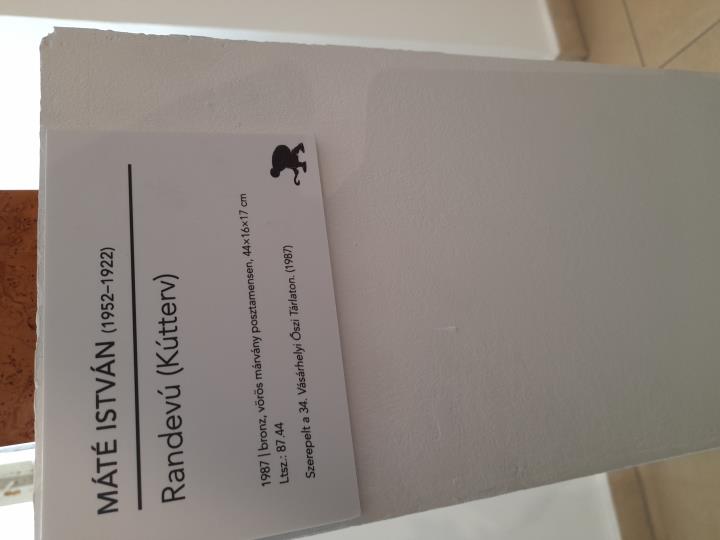 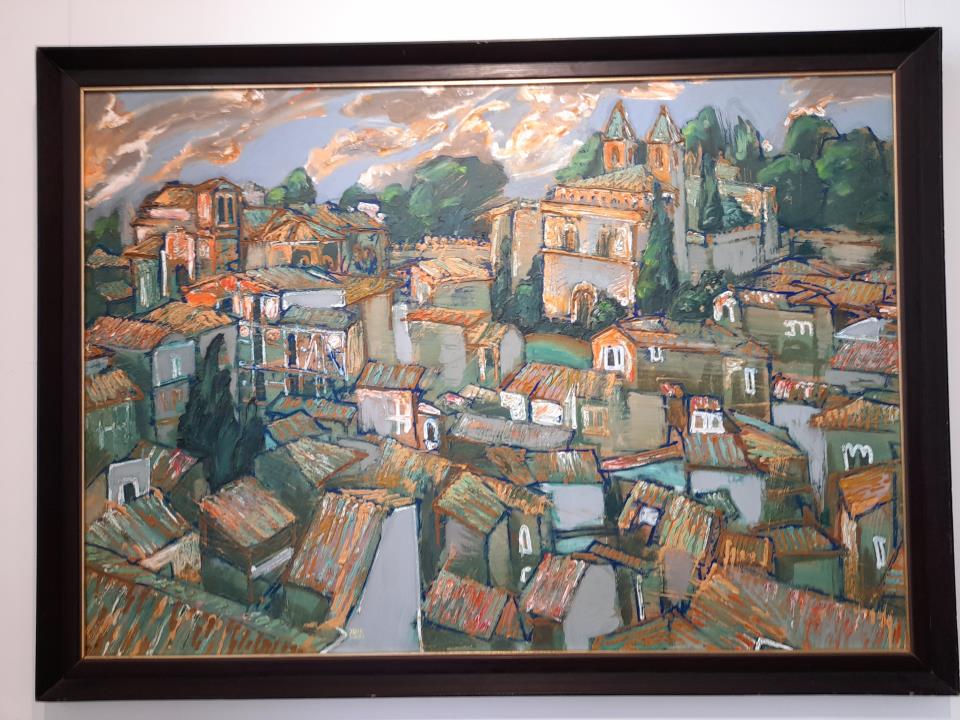 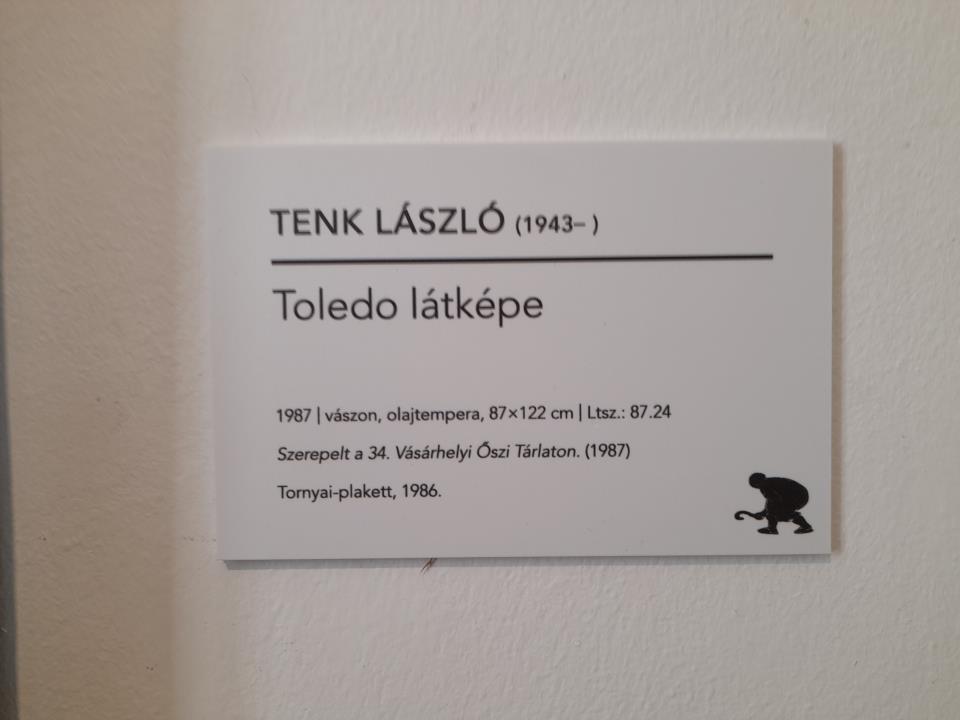 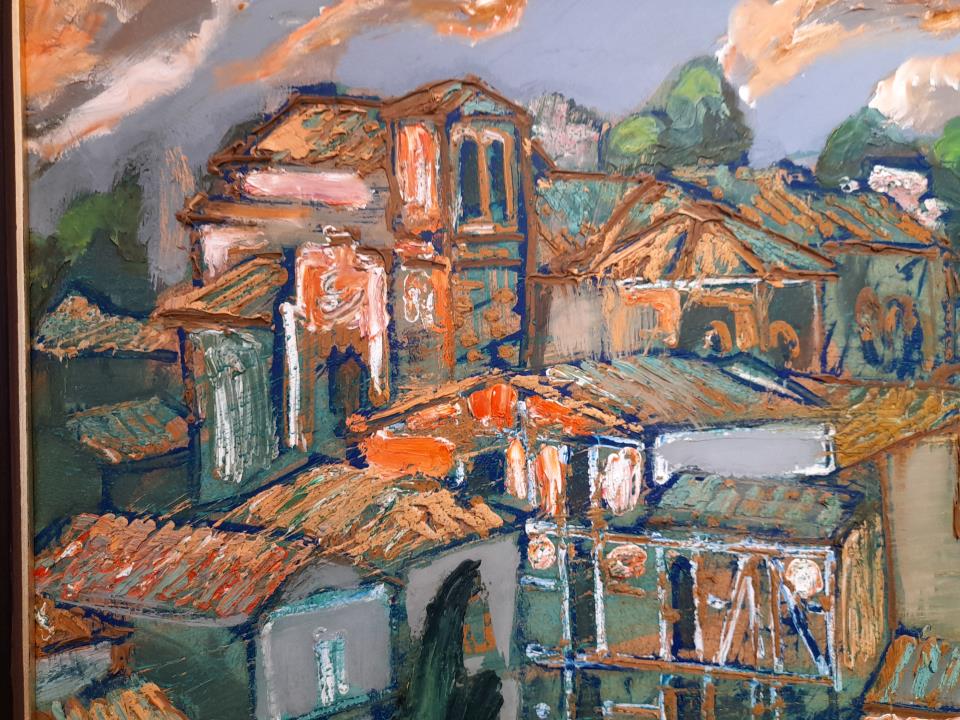 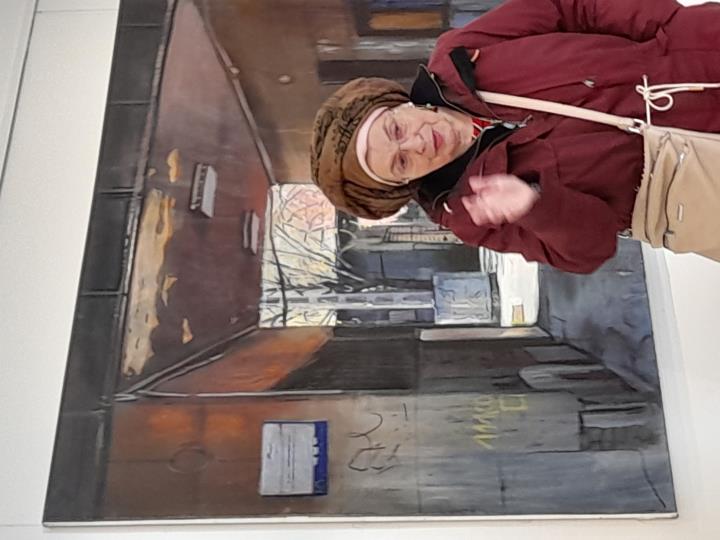 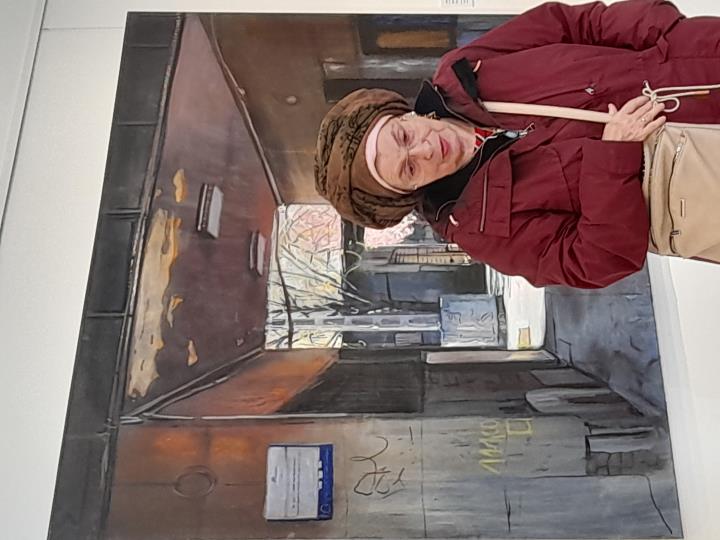 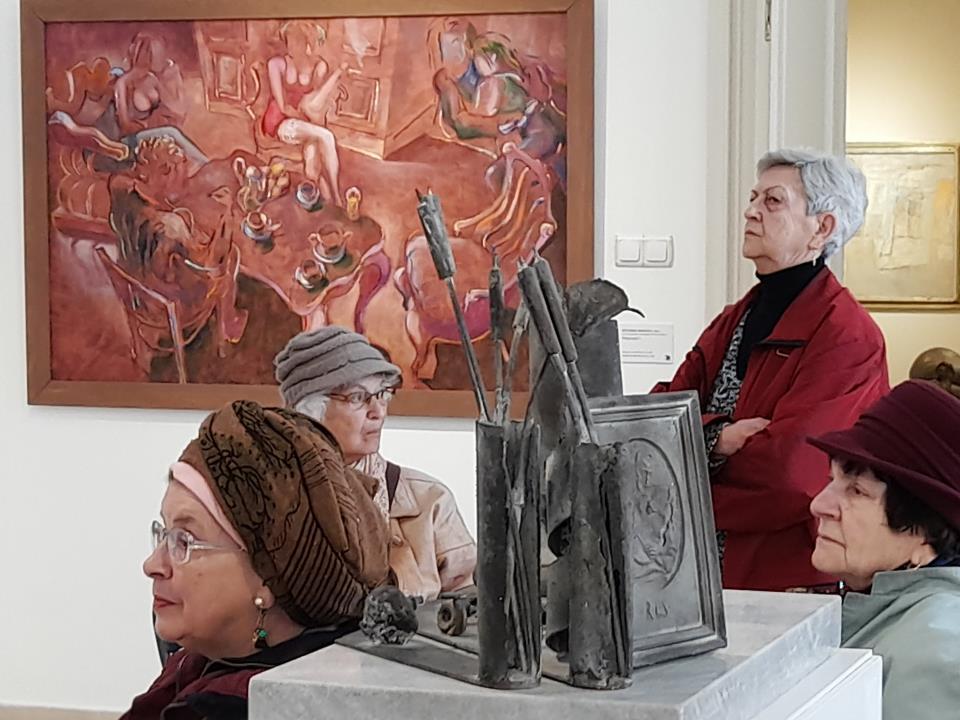 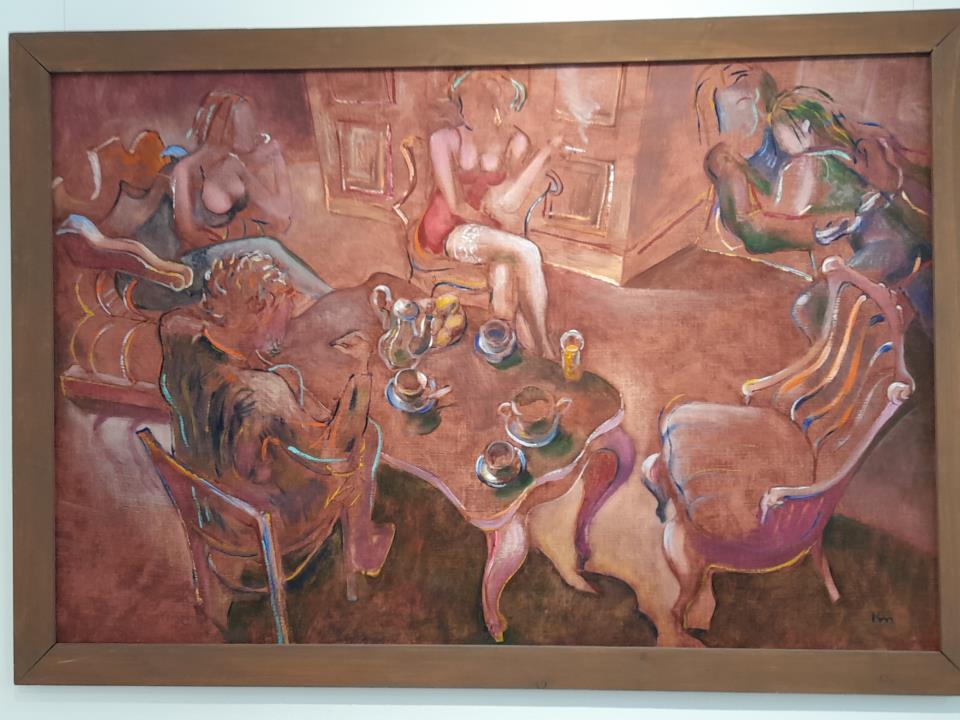 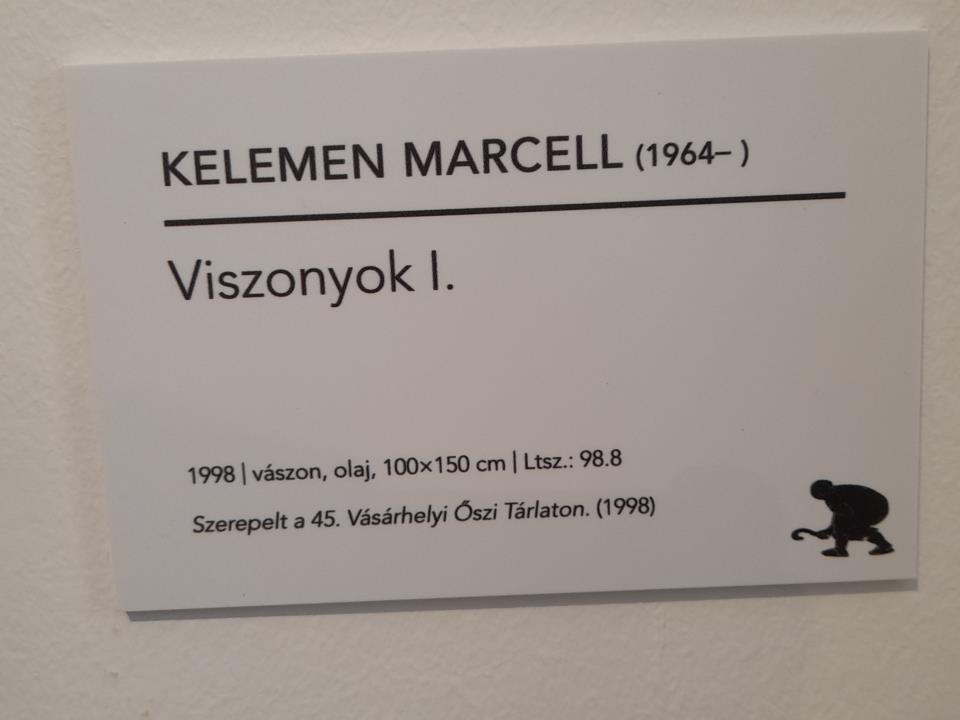 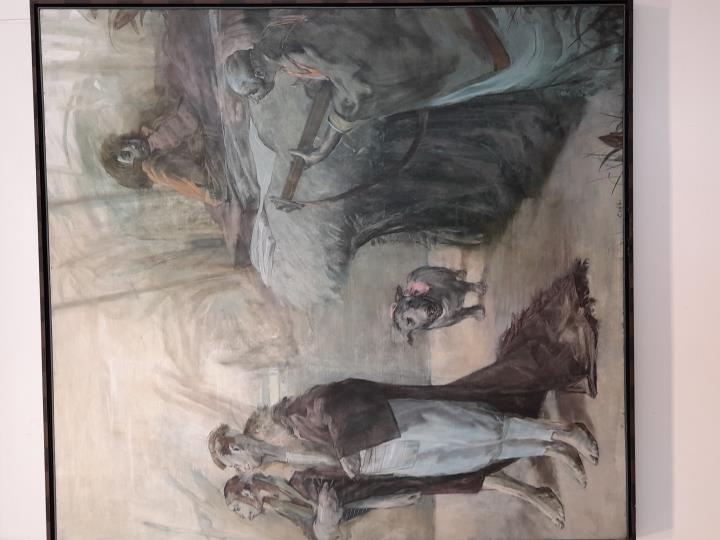 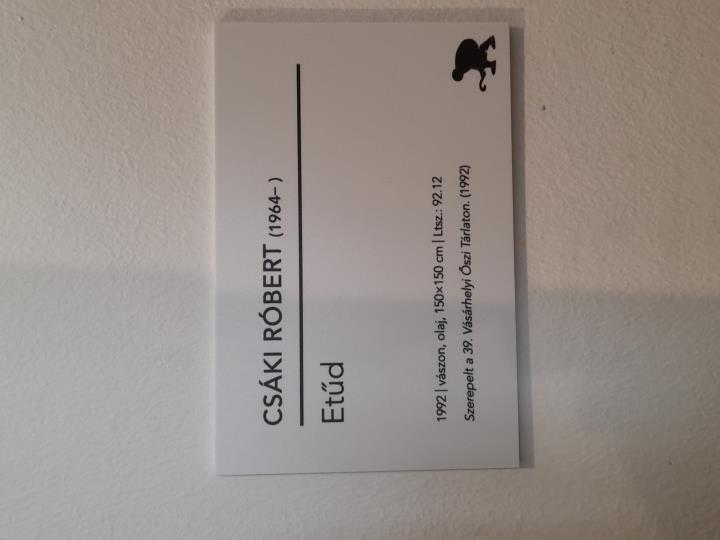 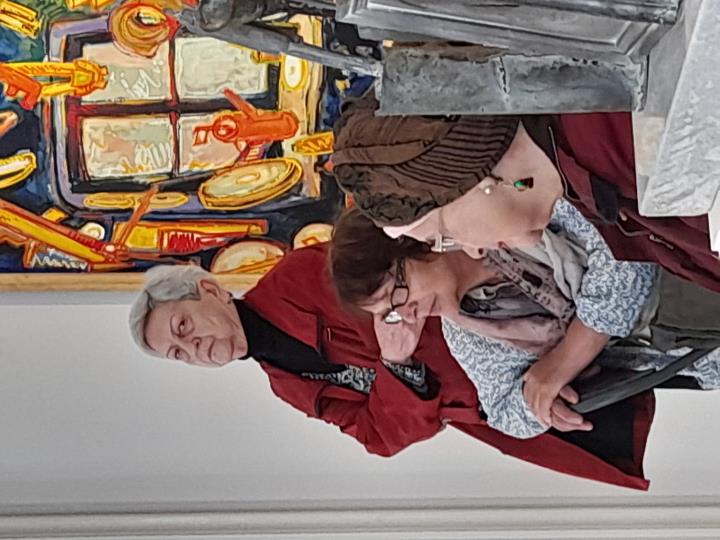 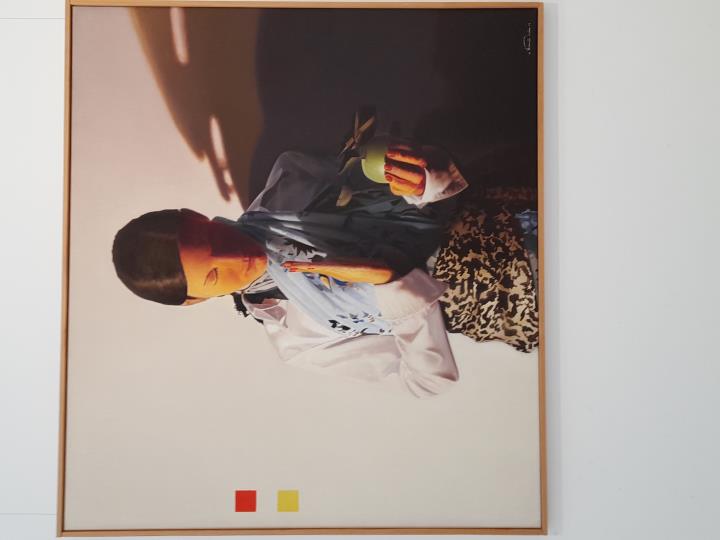 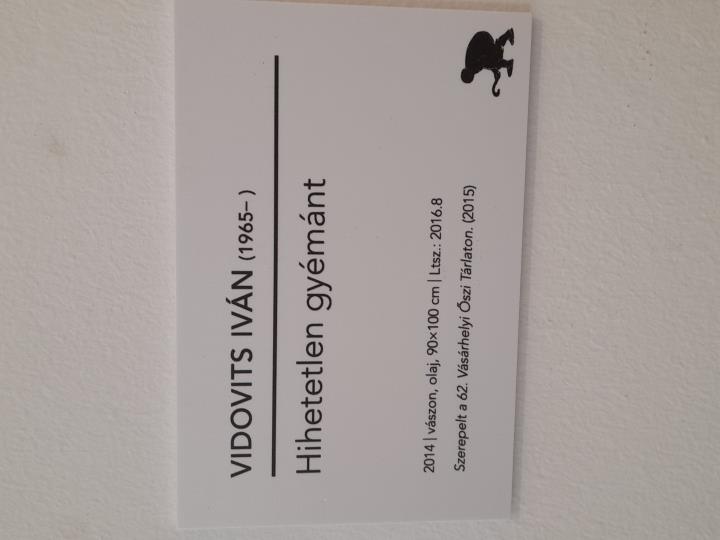 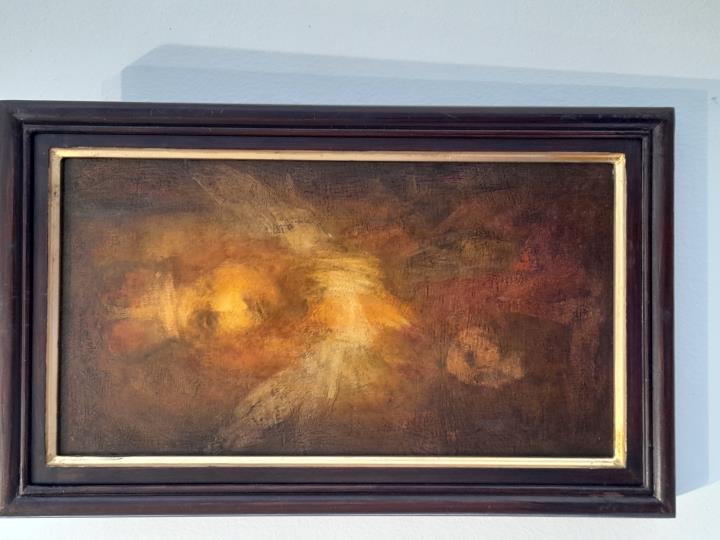 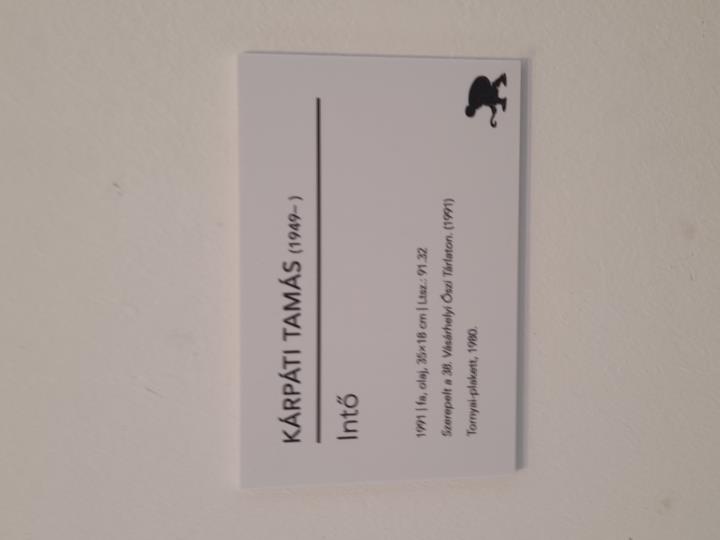 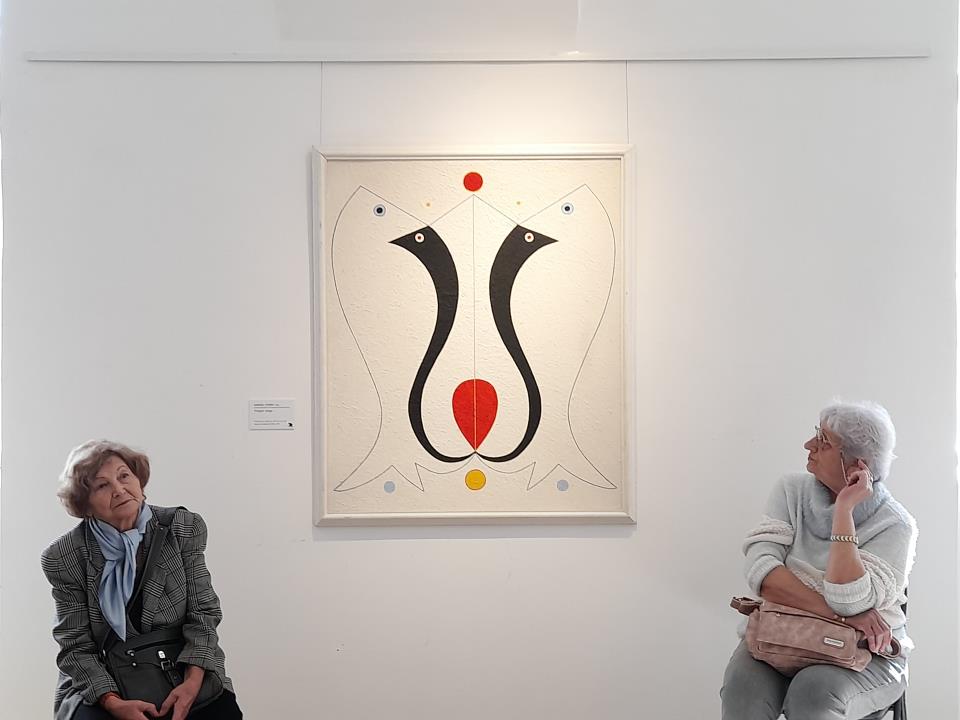 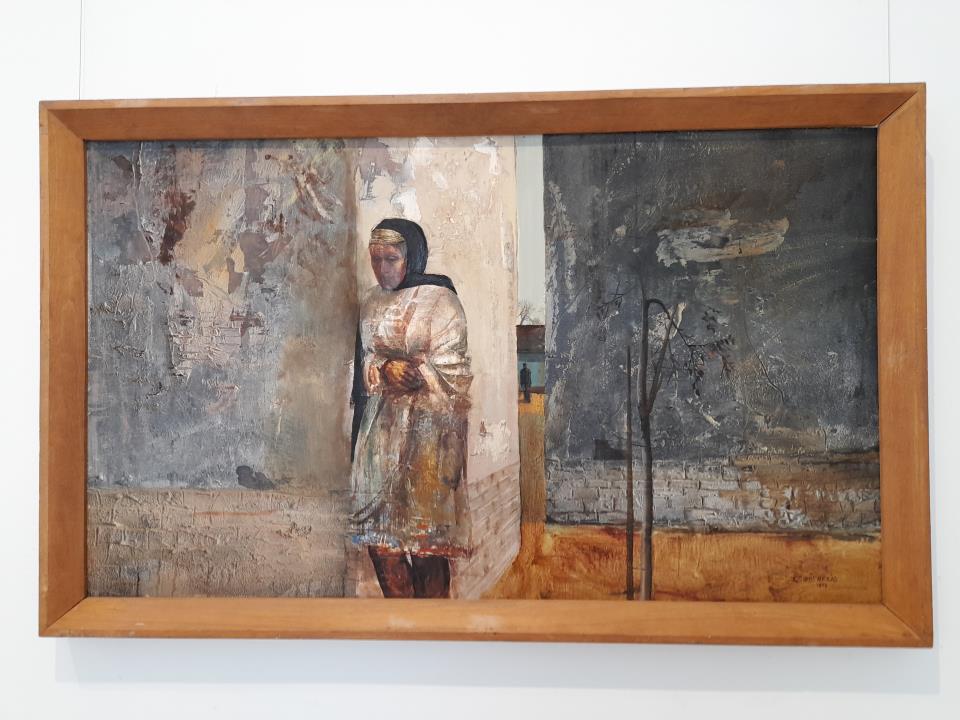 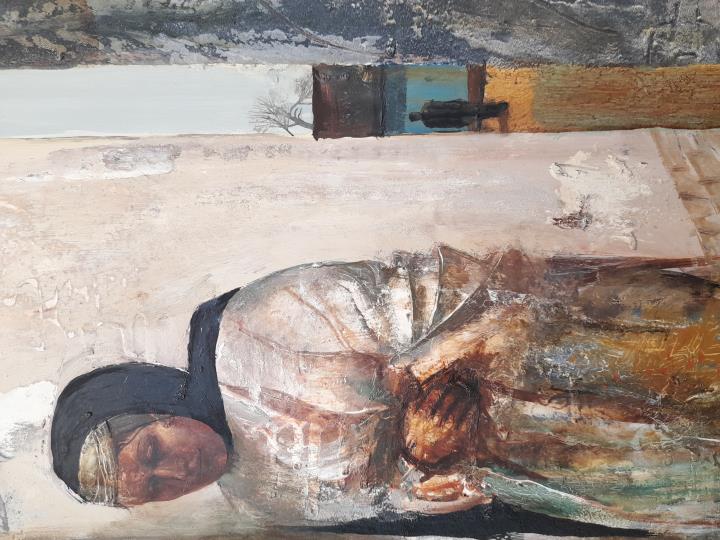 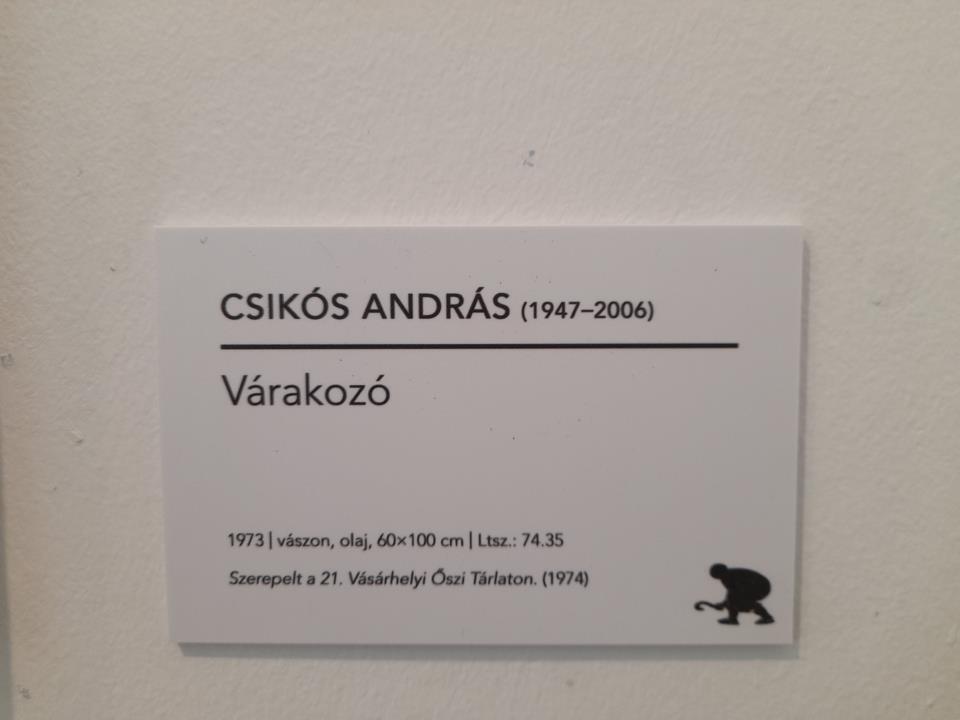 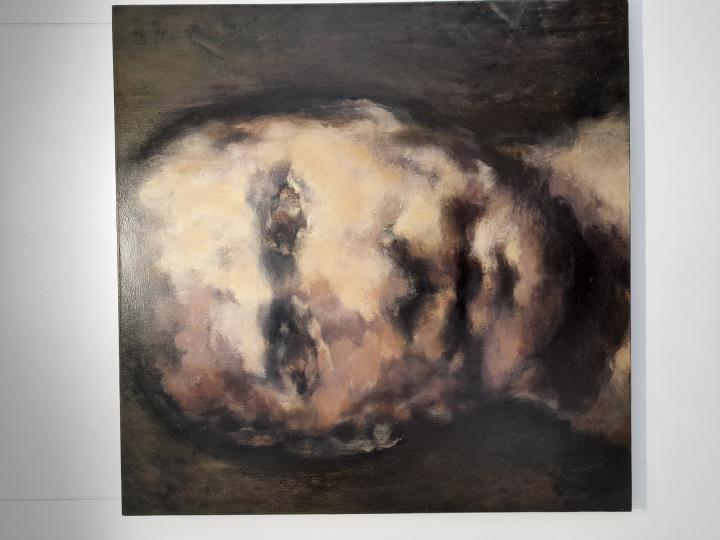 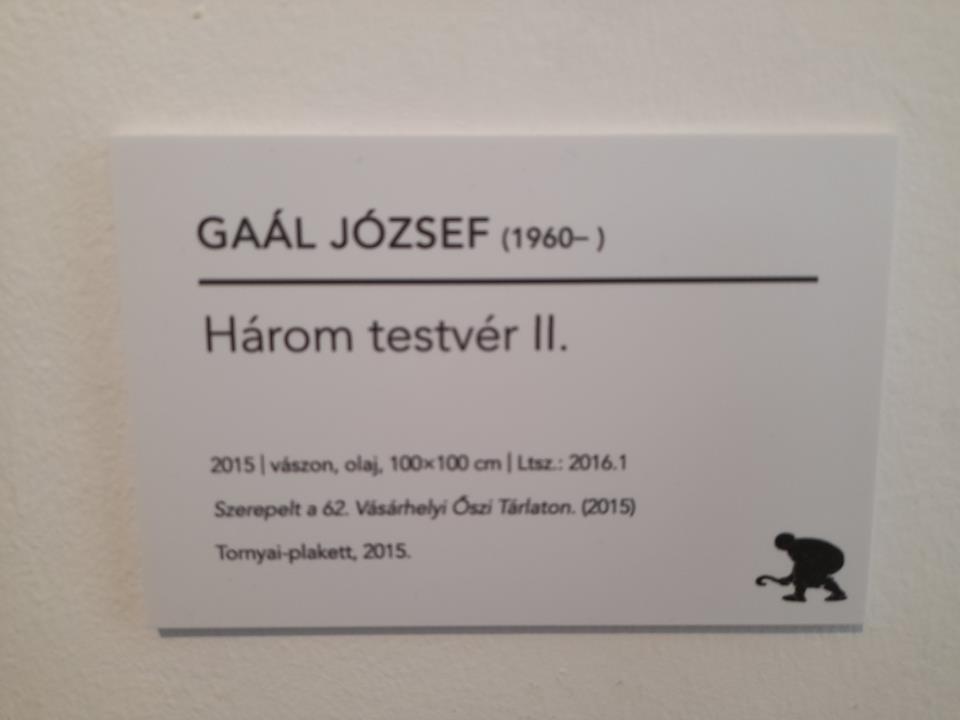 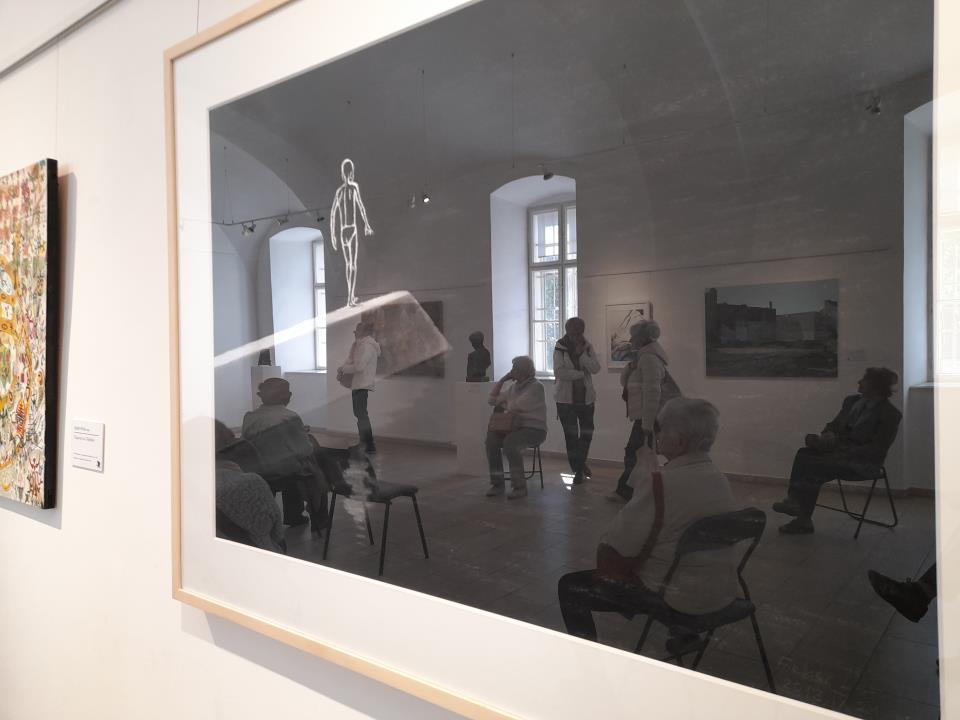 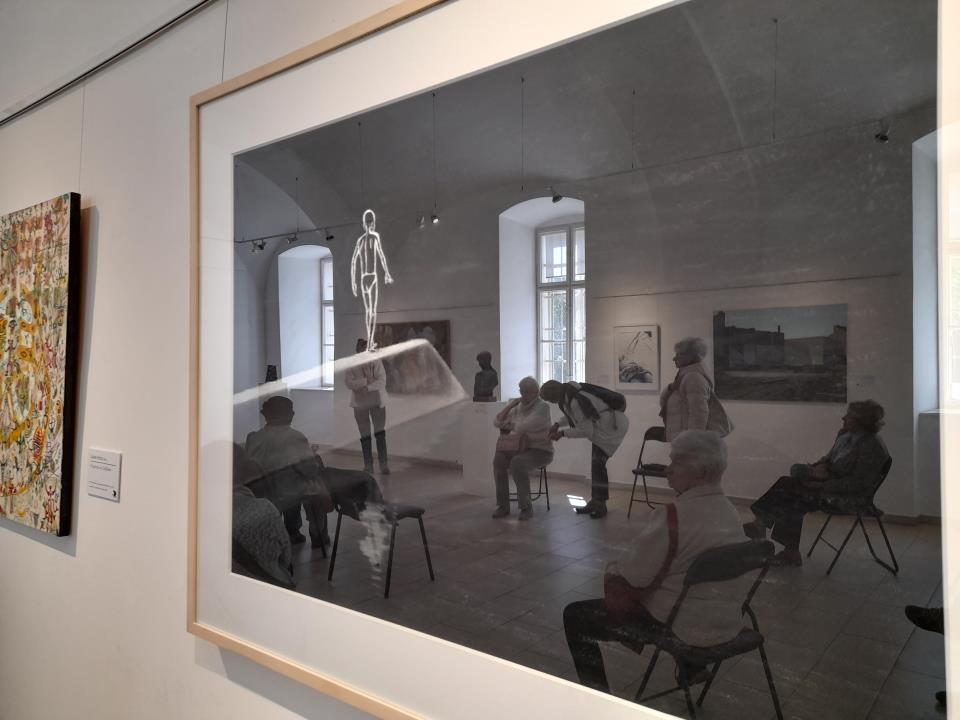 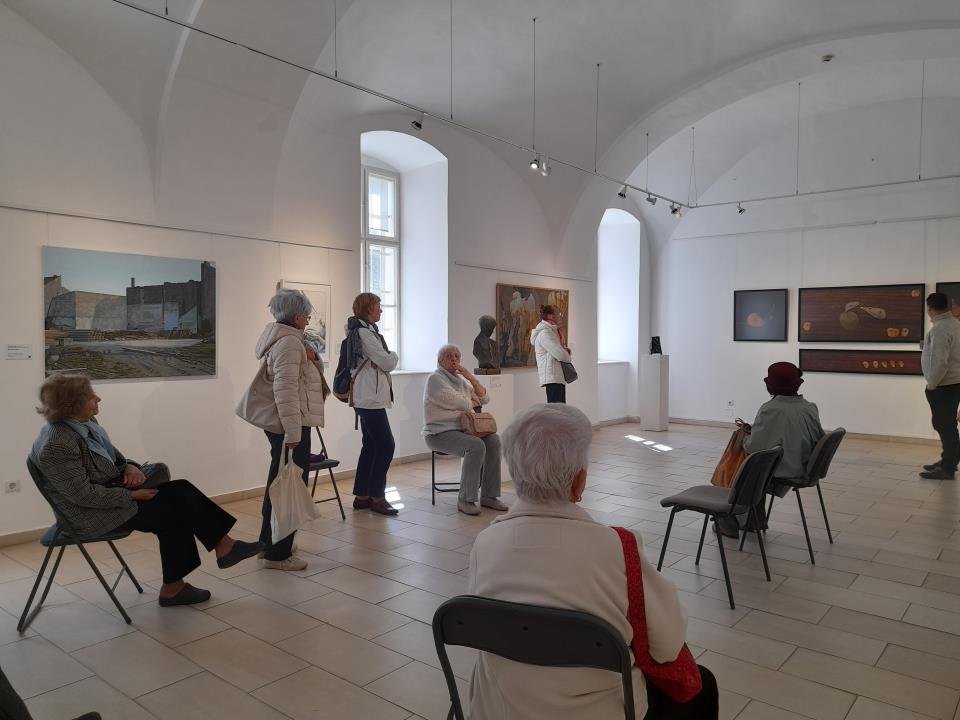 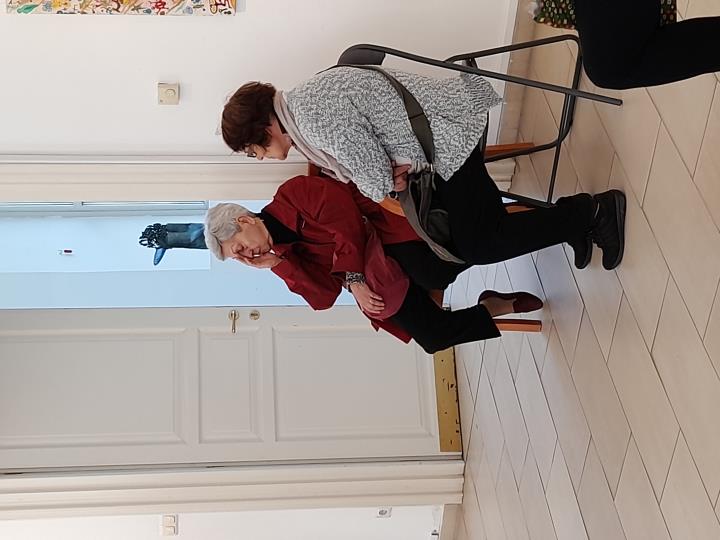 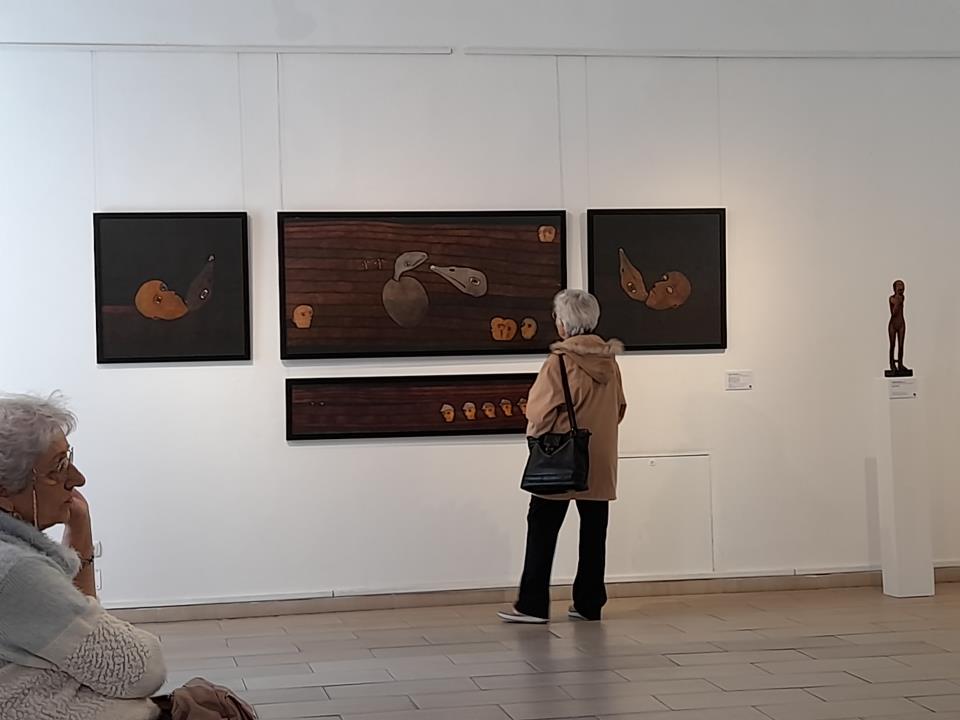 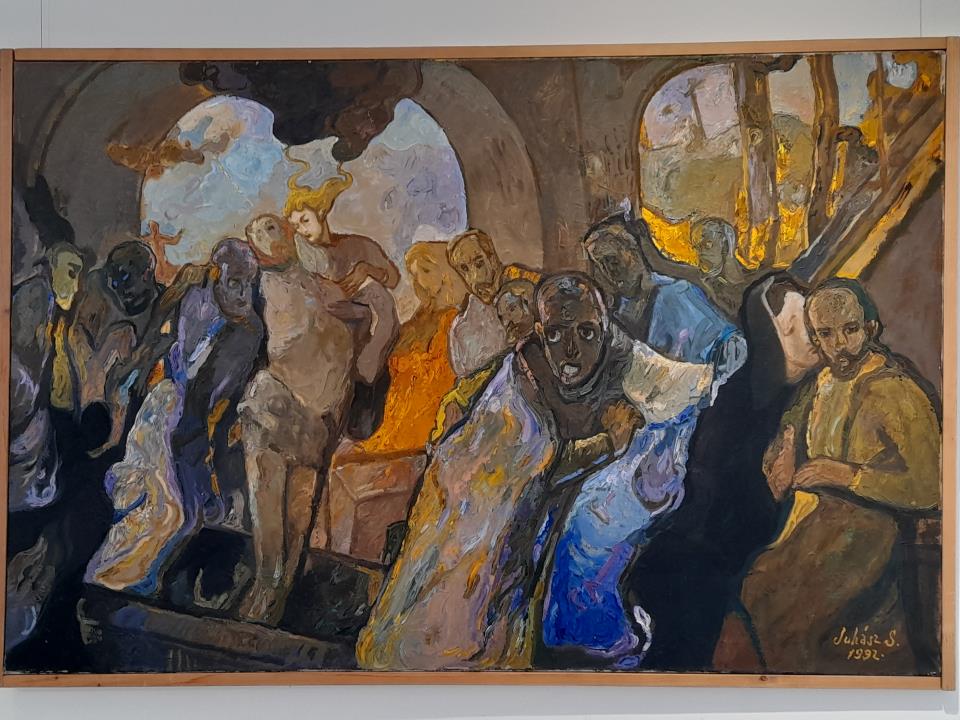 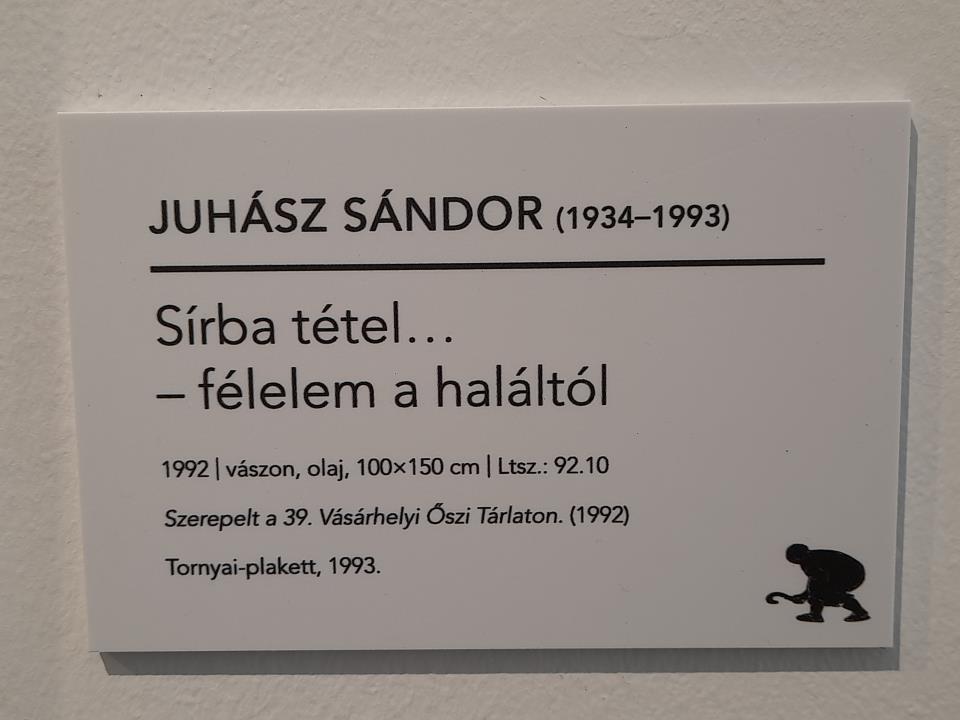 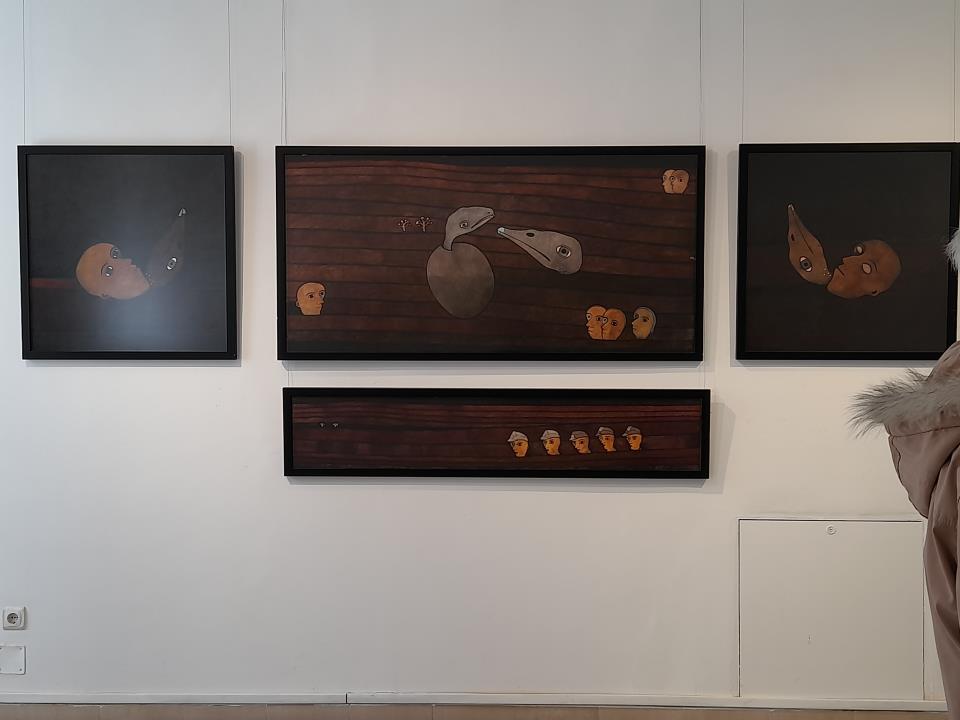 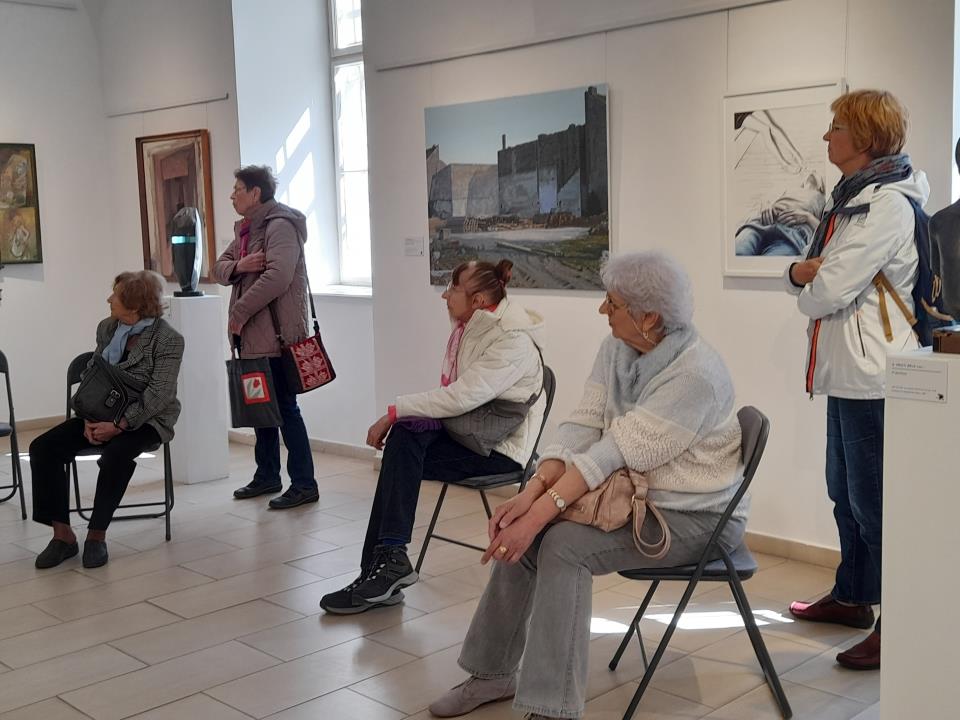 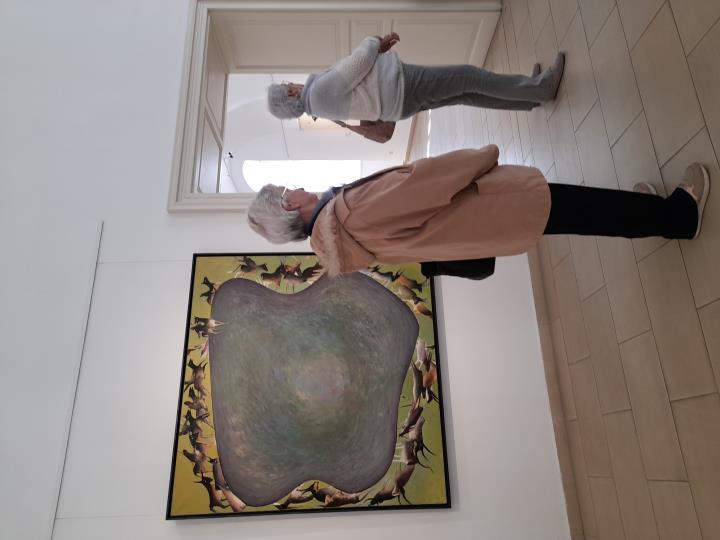 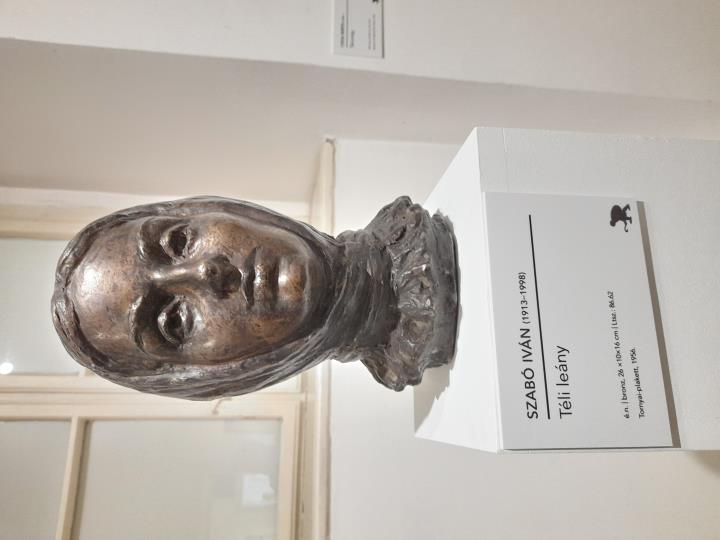 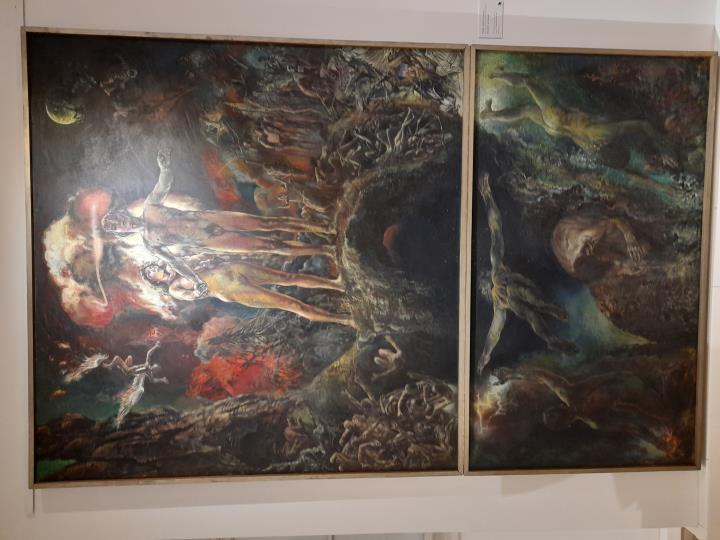 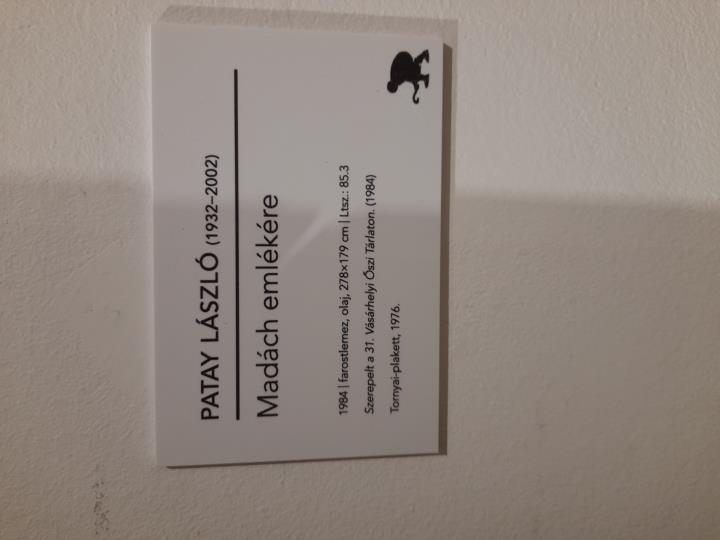 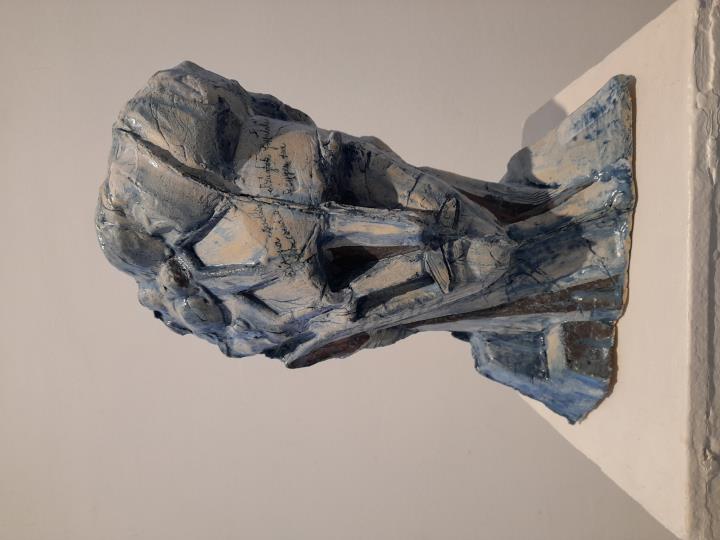 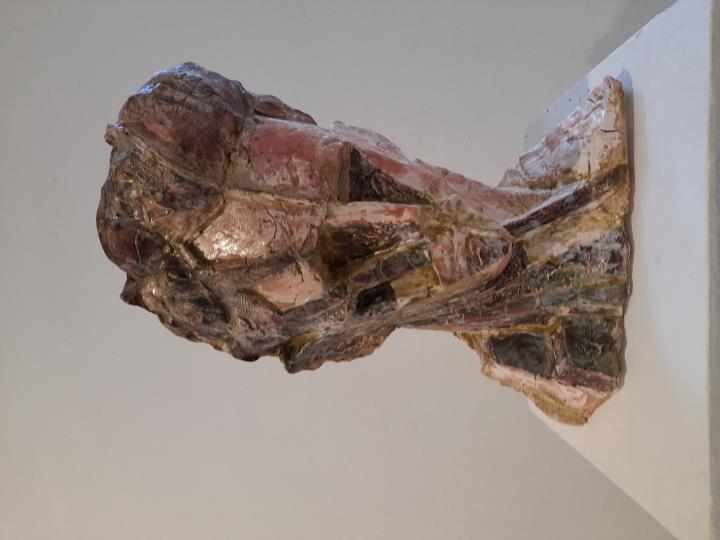 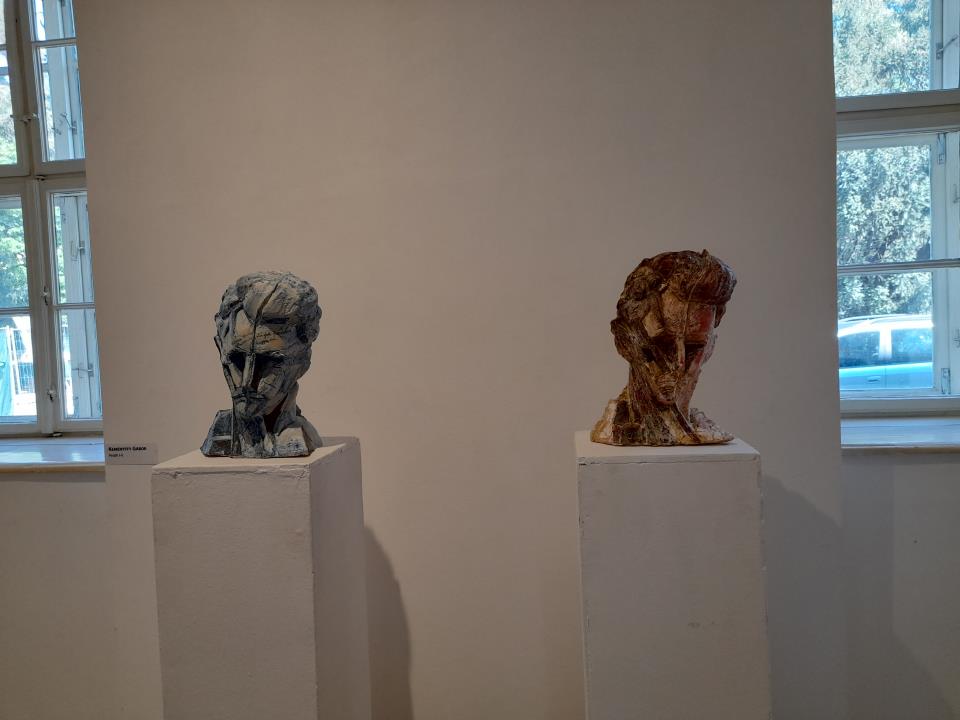 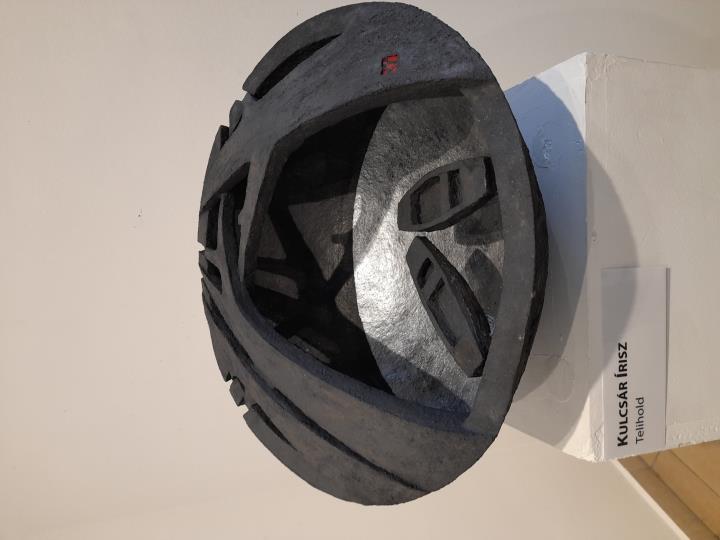 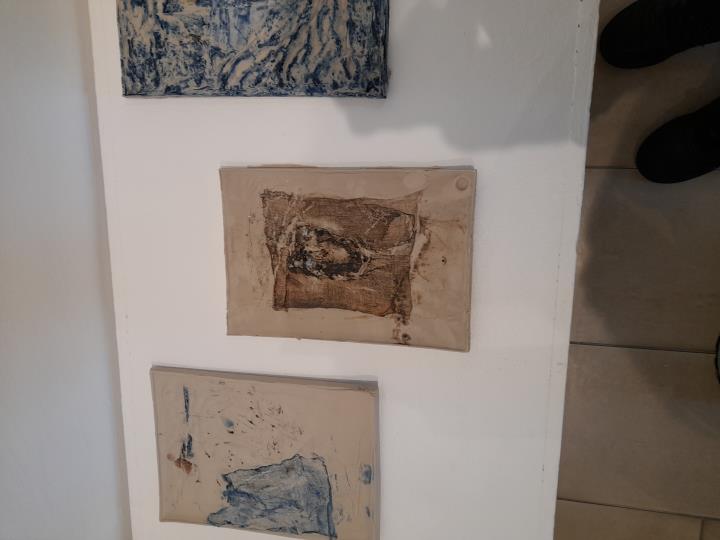 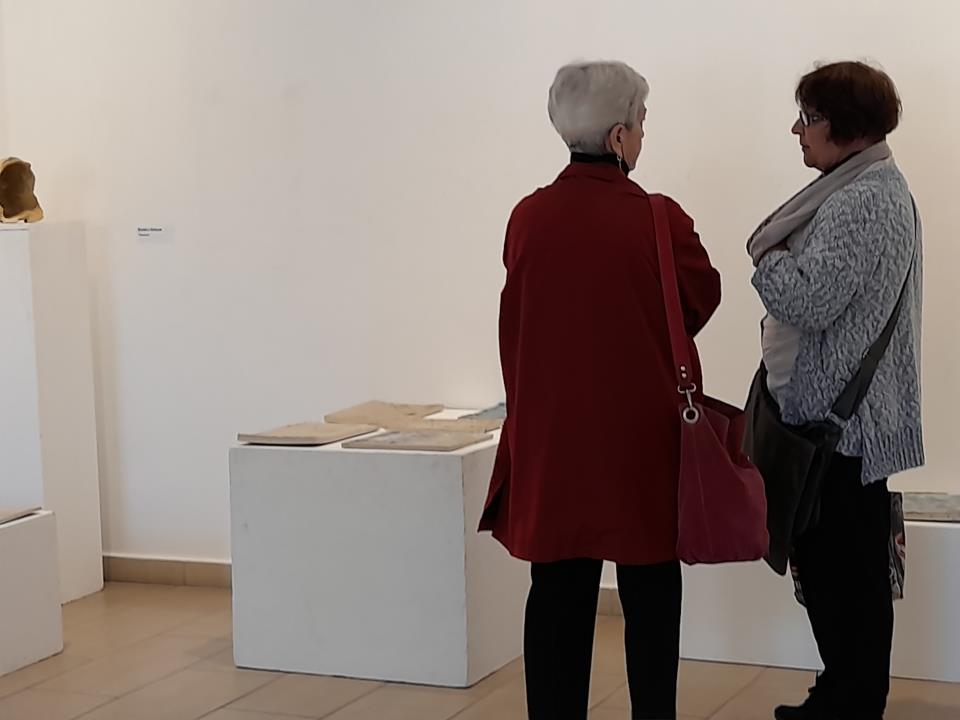 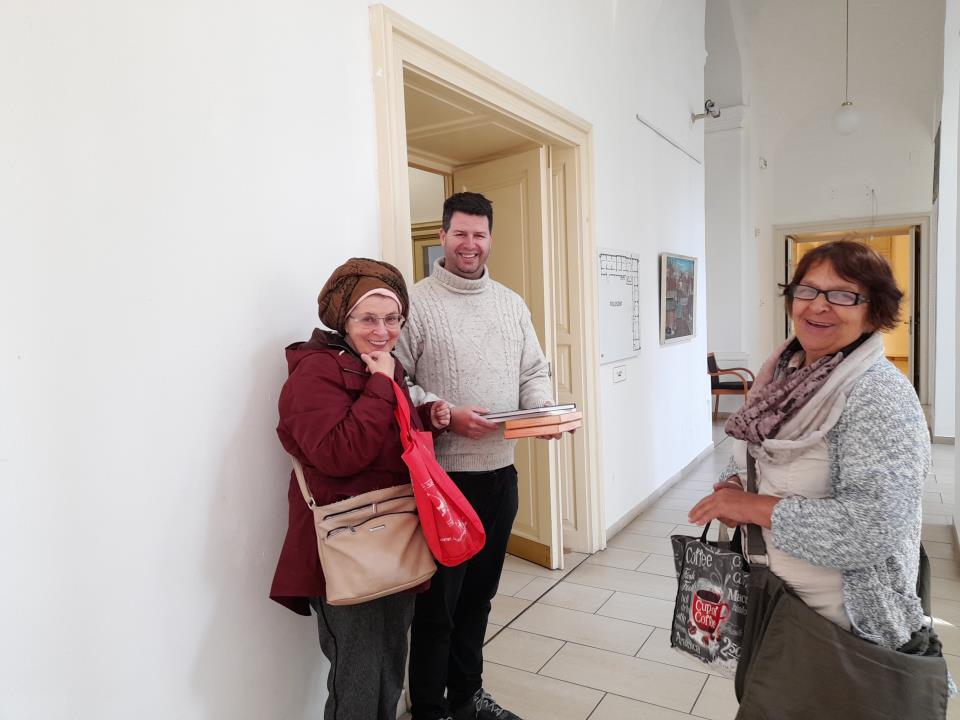 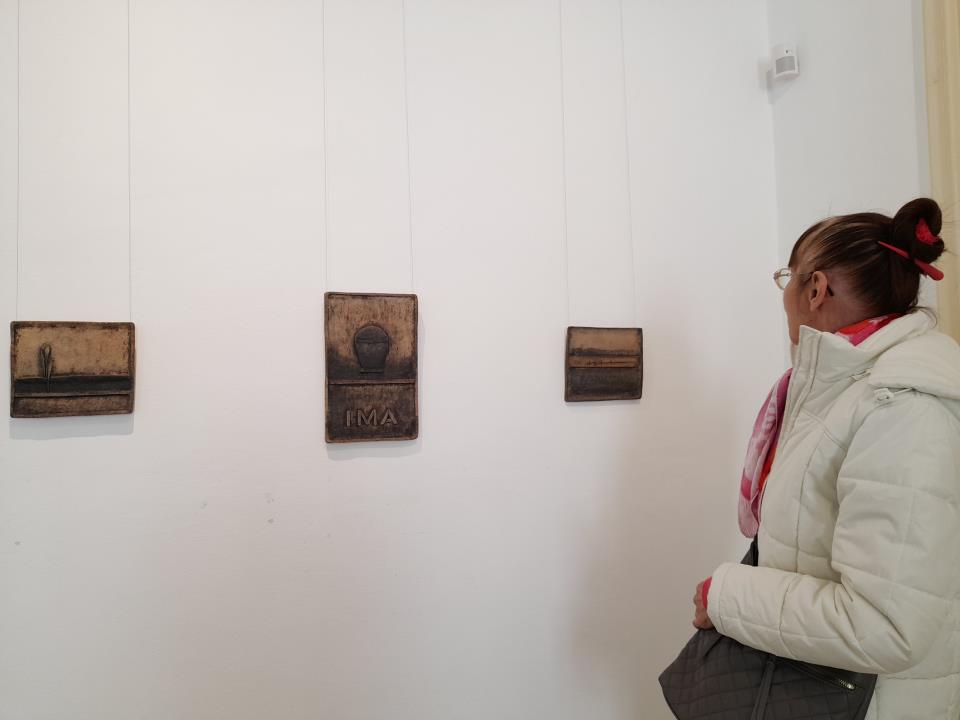 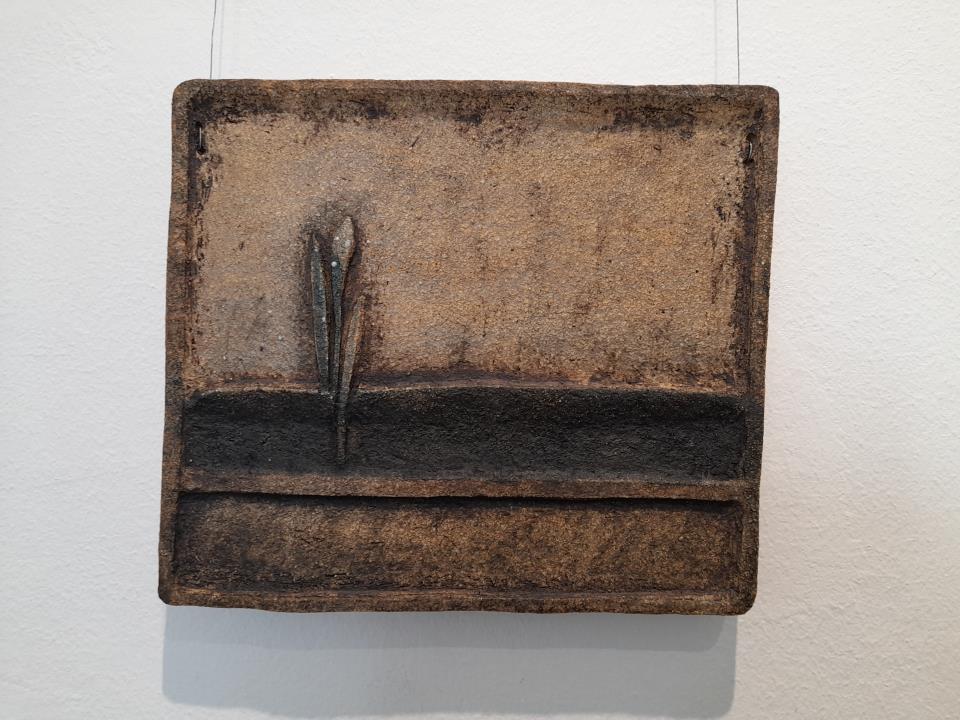 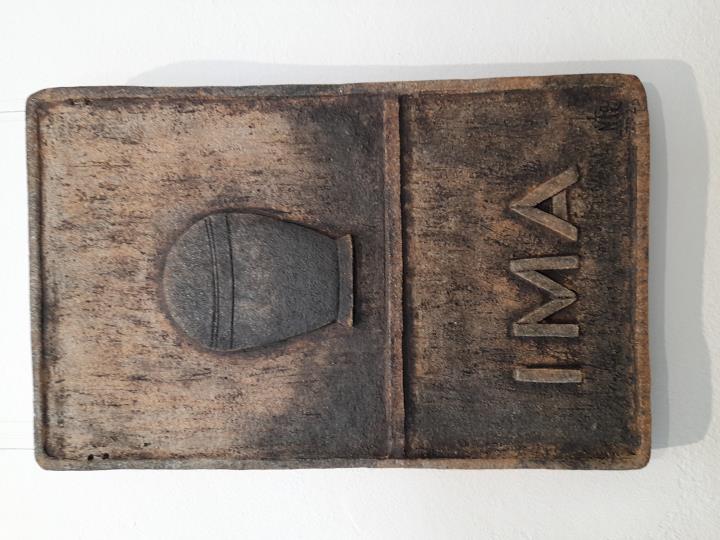 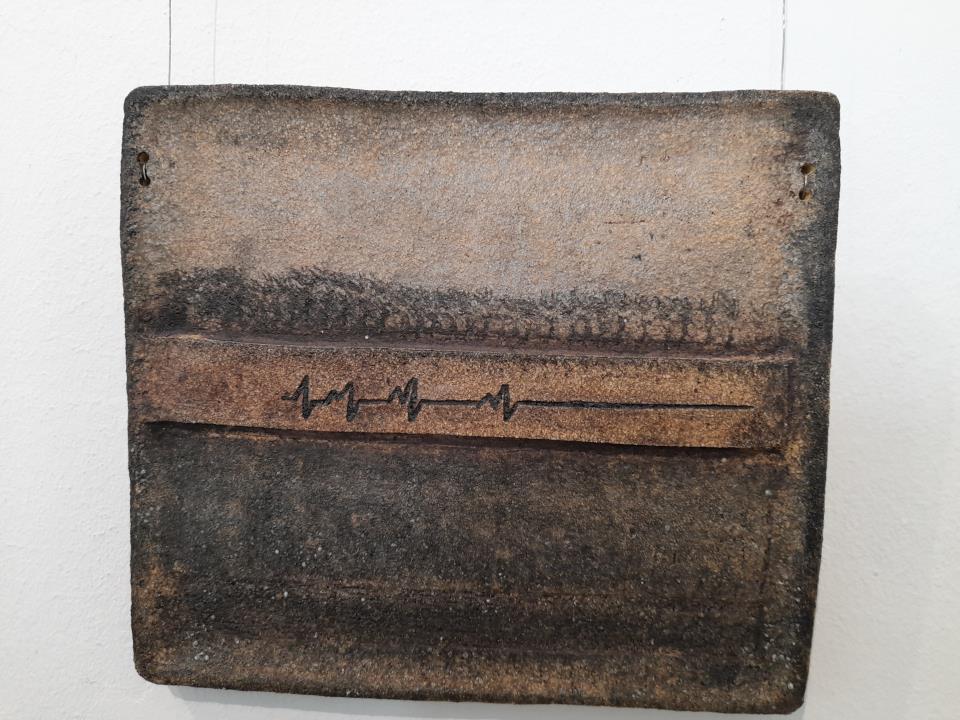